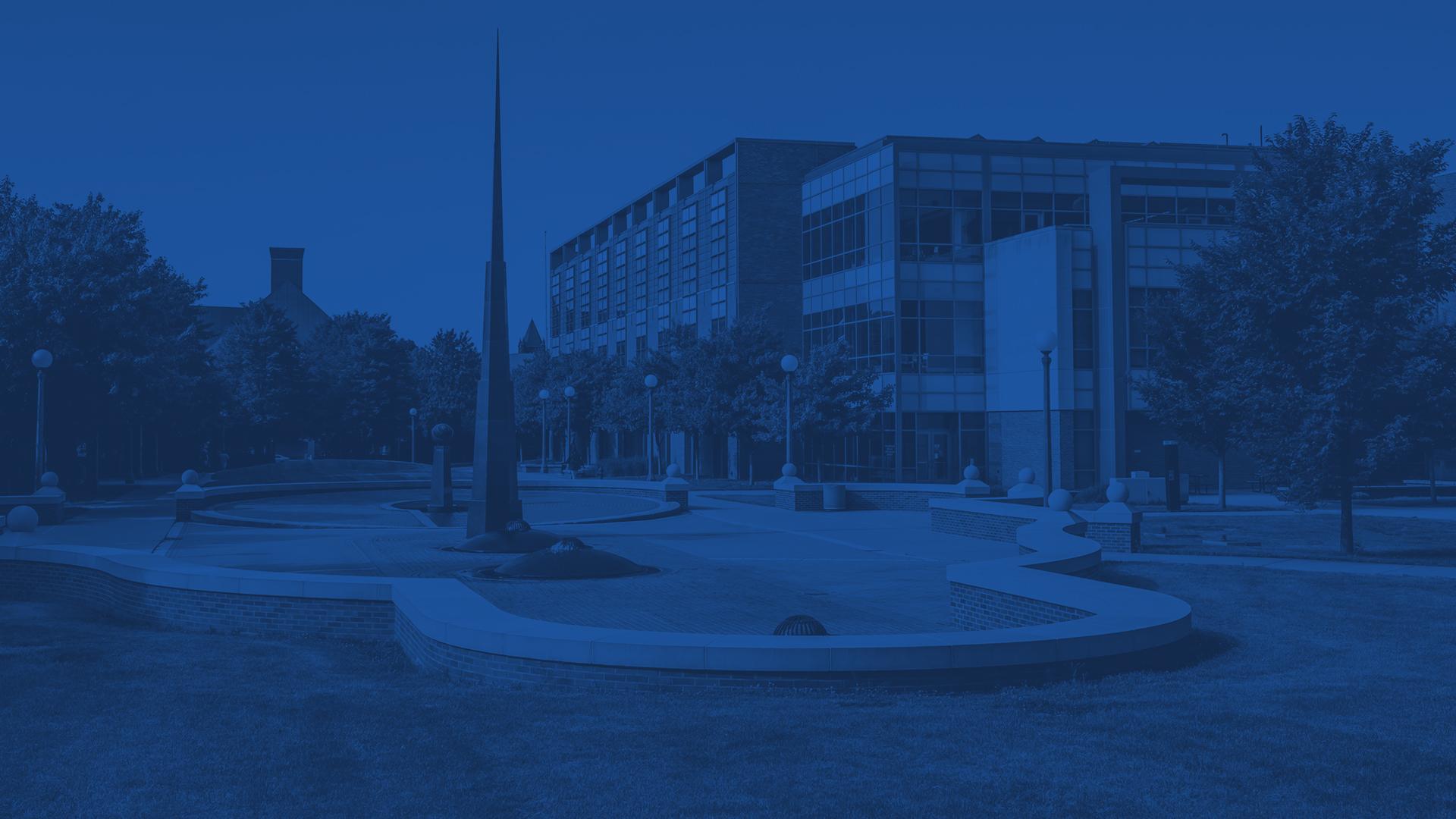 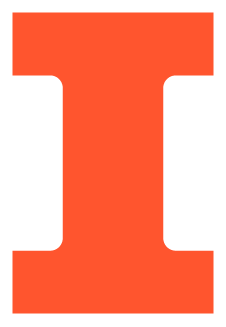 Smart Glasses for the Blind
\ _____\
  |__/\__|
Team 38
Ahmed Nahas
Abdul Maaieh
Siraj Khogeer

Professor Jonathan Schuh
TA Sanjana
1
ELECTRICAL & COMPUTER ENGINEERING
GRAINGER ENGINEERING
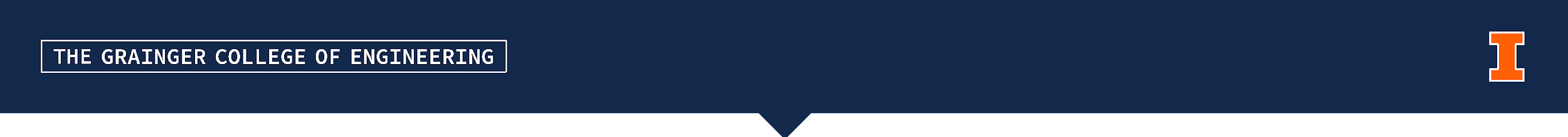 We’ve left the blind behind…
… with nothing but       
a white cane?
2
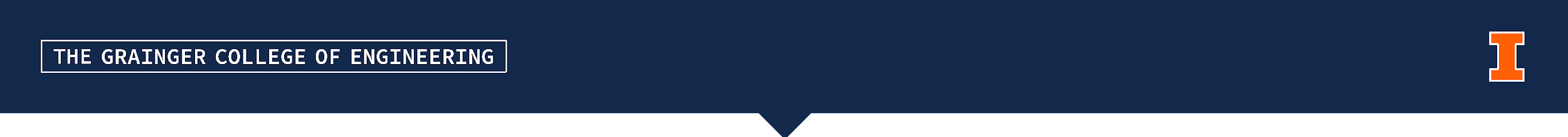 Does it really matter?
55% expected growth
36 million
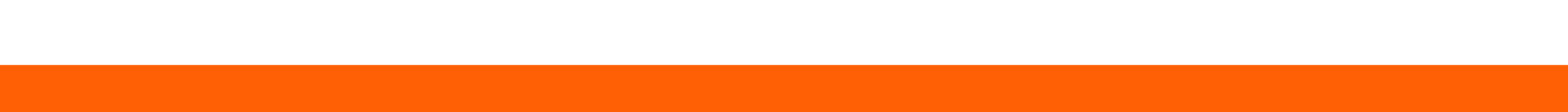 of visual impairment in the next 30 years
blind individuals globally
$51.4 Billion
in lost economic revenue in the US
3
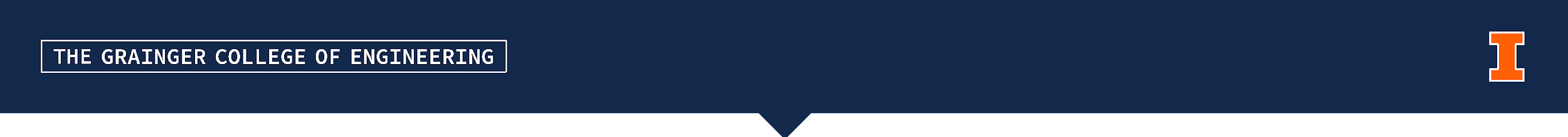 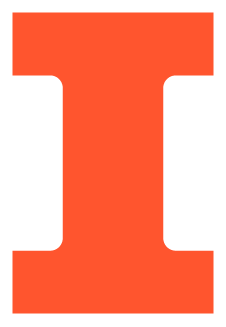 Solution
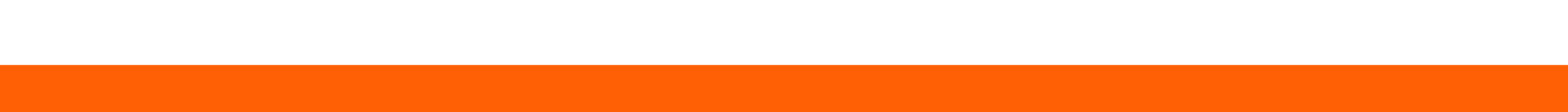 /_____\
  |__/\__|
4
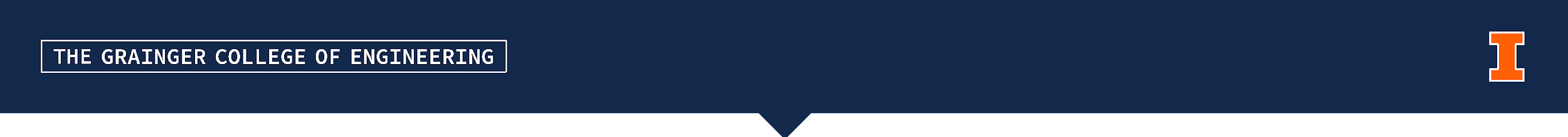 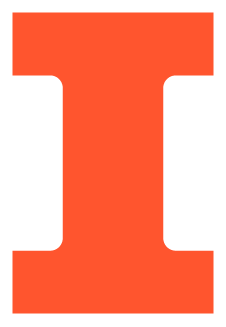 Our Solution
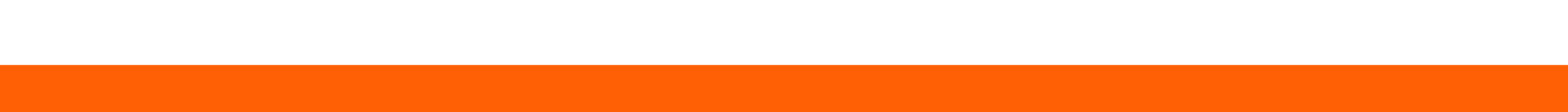 01
02
03
Spatial Awareness
Object Recognition
Standalone, Modular
Allows the user to perceives surroundings through sound
Portable, wearable glasses. Modular and scalable software.
Uses ML models to classify object captured using the camera
/_____\
  |__/\__|
5
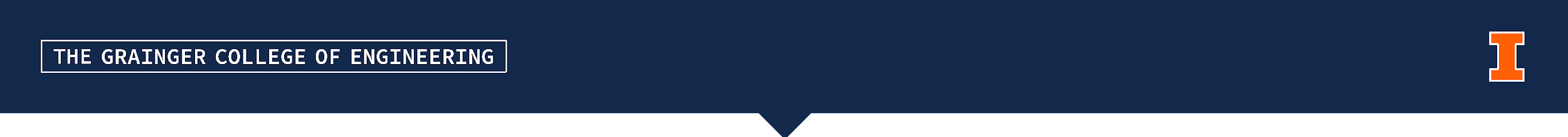 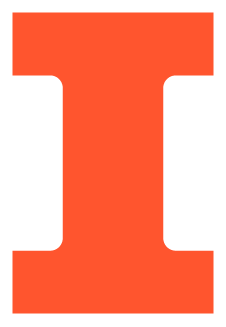 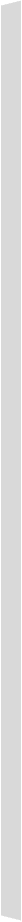 Solution Design
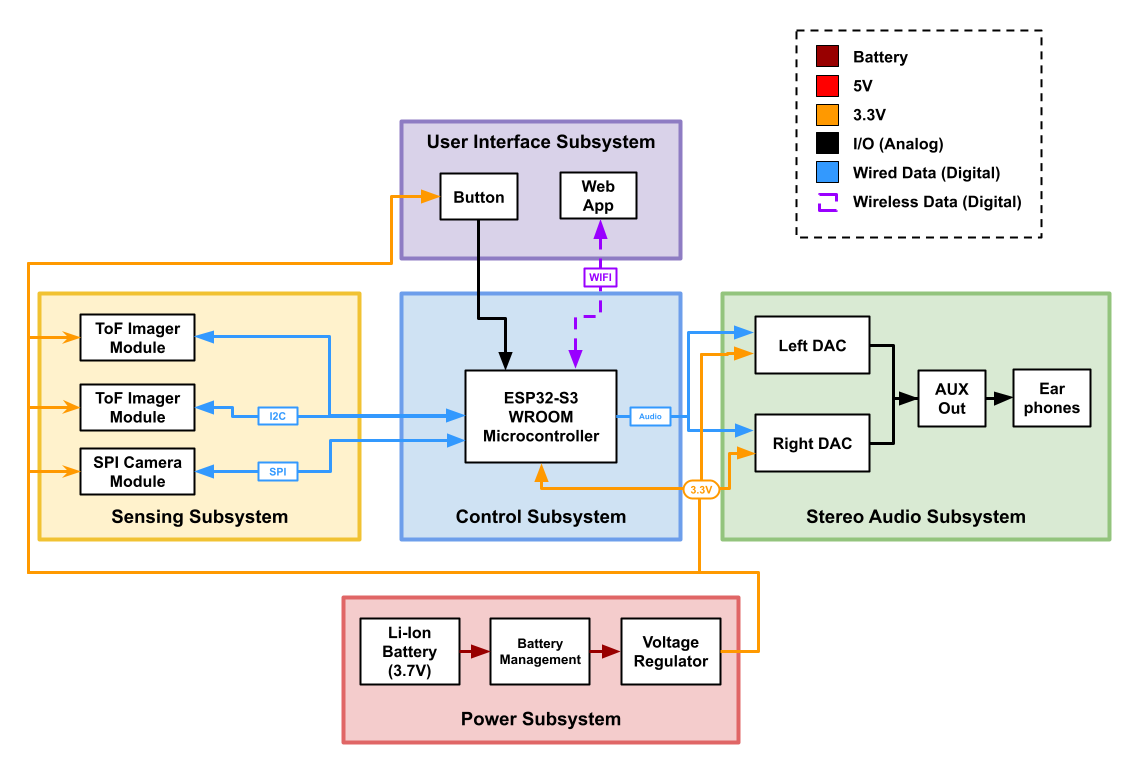 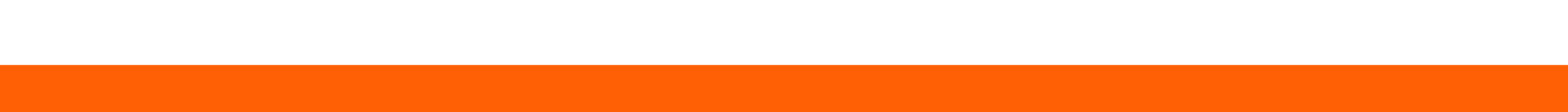 Differentiate between obstacles  0.5 m vs 2 m away 
[Spatial Awareness]

Stereo audio output allows differentiating between obstacles 40° to the left and right
[Spatial Awareness]

Correctly identifies objects up to 1 meter ahead and informs the user when prompted
[Object Recognition]
/_____\
  |__/\__|
6
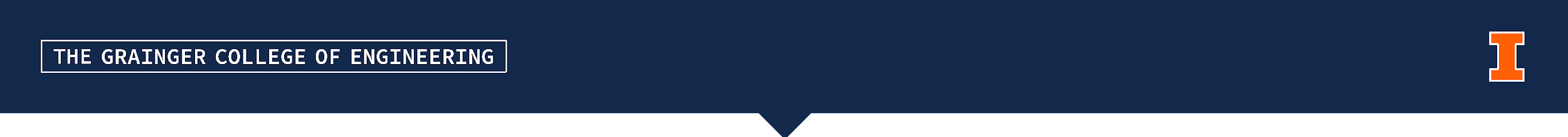 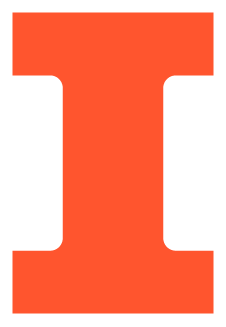 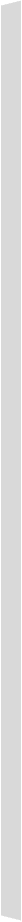 Solution Design
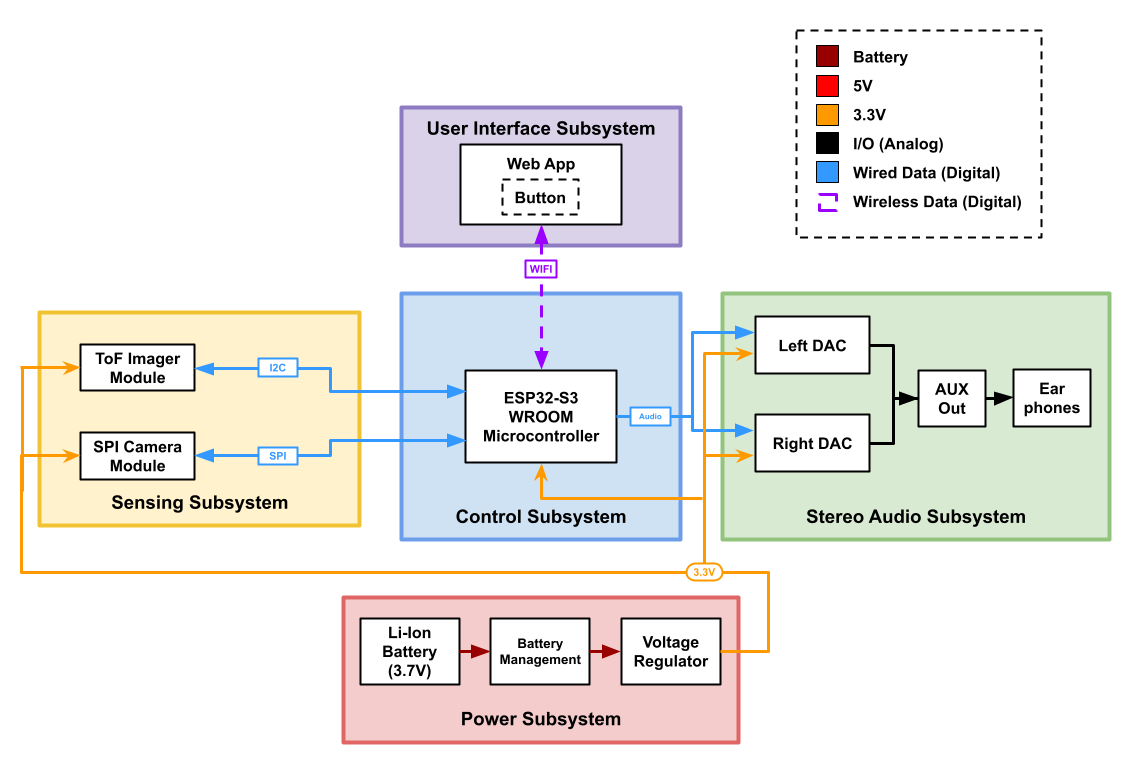 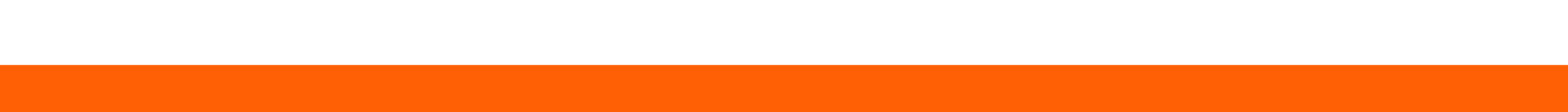 Differentiate between obstacles  0.5 m vs 2 m away 
[Spatial Awareness]

Stereo audio output allows differentiating between obstacles 40° to the left and right
[Spatial Awareness]

Correctly identifies objects up to 1 meter ahead and informs the user when prompted
[Object Recognition]
/_____\
  |__/\__|
7
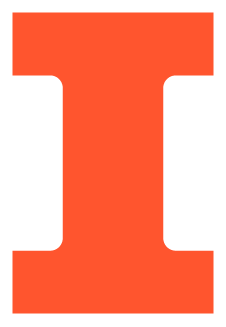 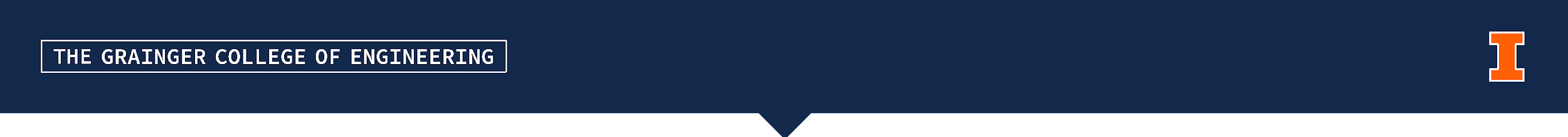 Solution Design
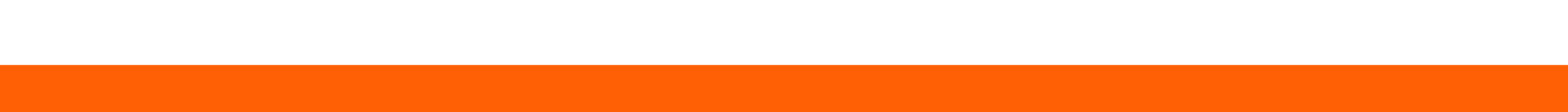 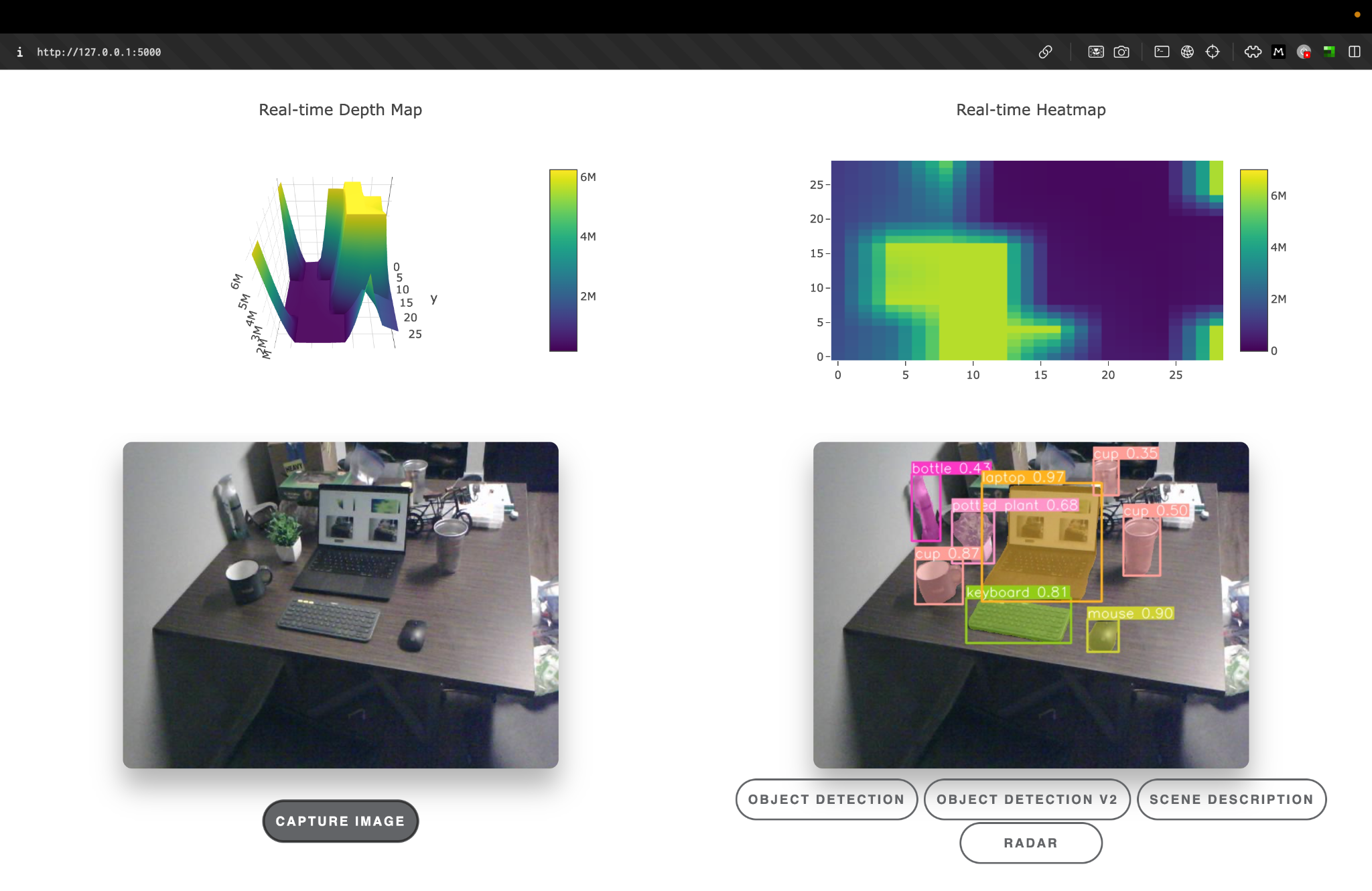 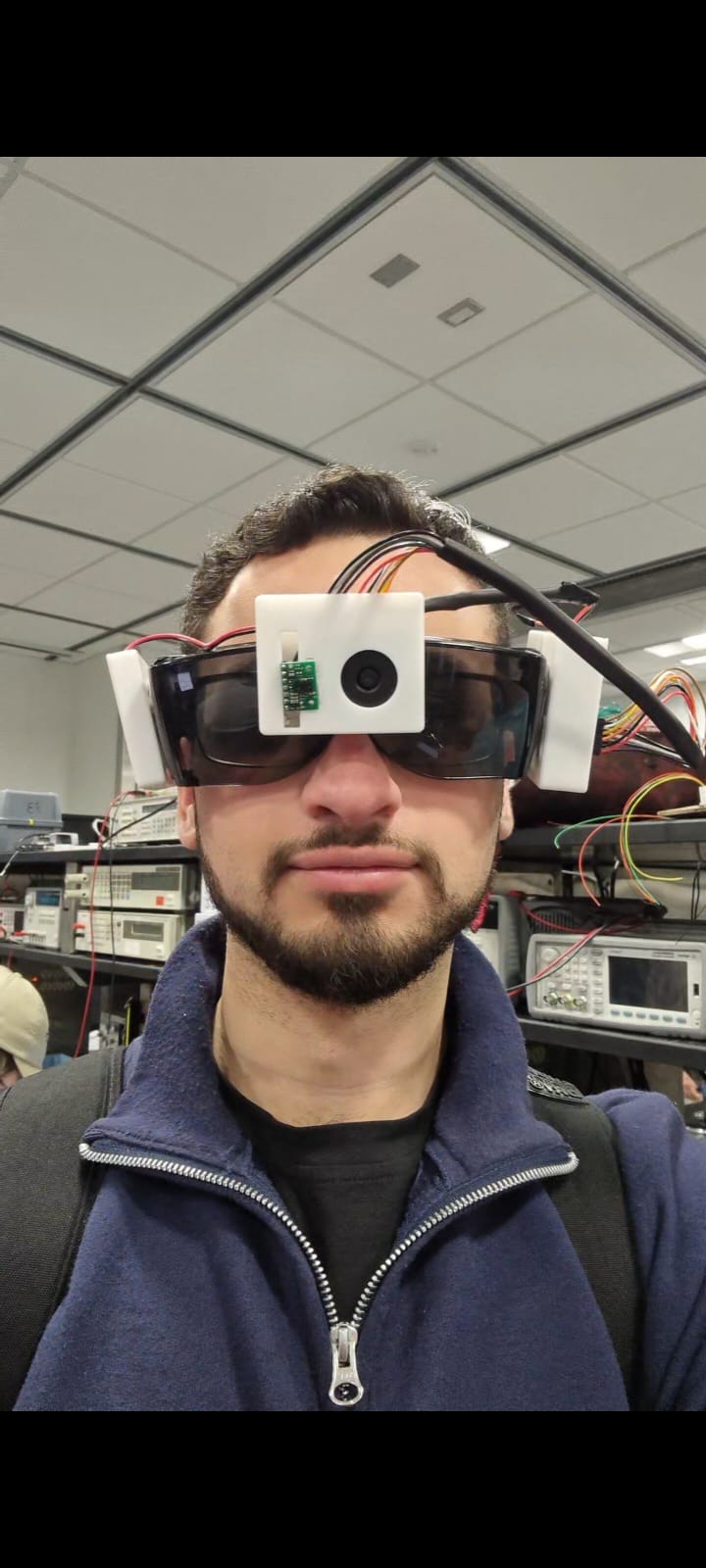 /_____\
  |__/\__|
8
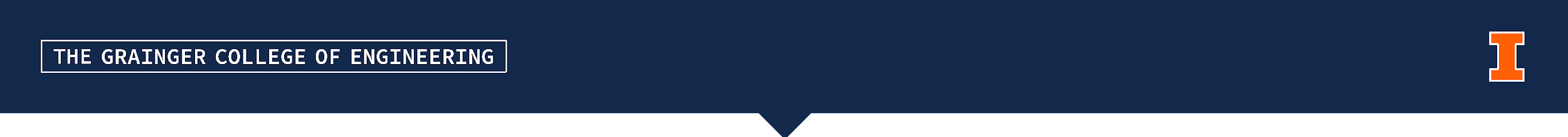 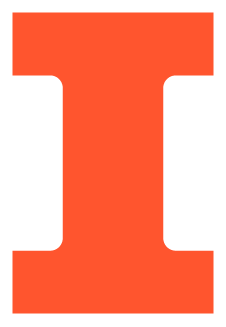 Solution Demo
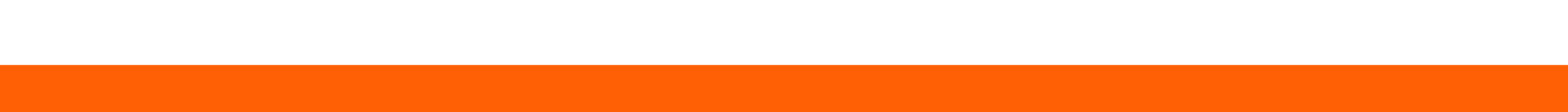 /_____\
  |__/\__|
9
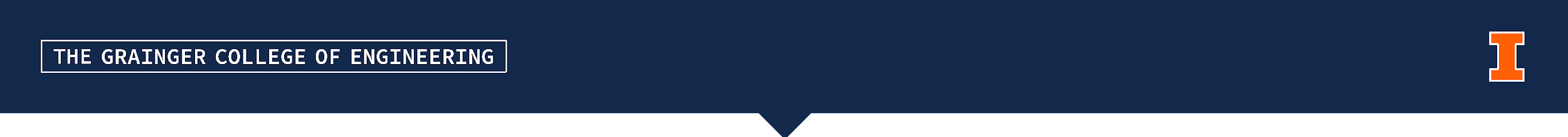 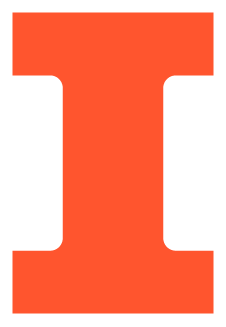 PCB
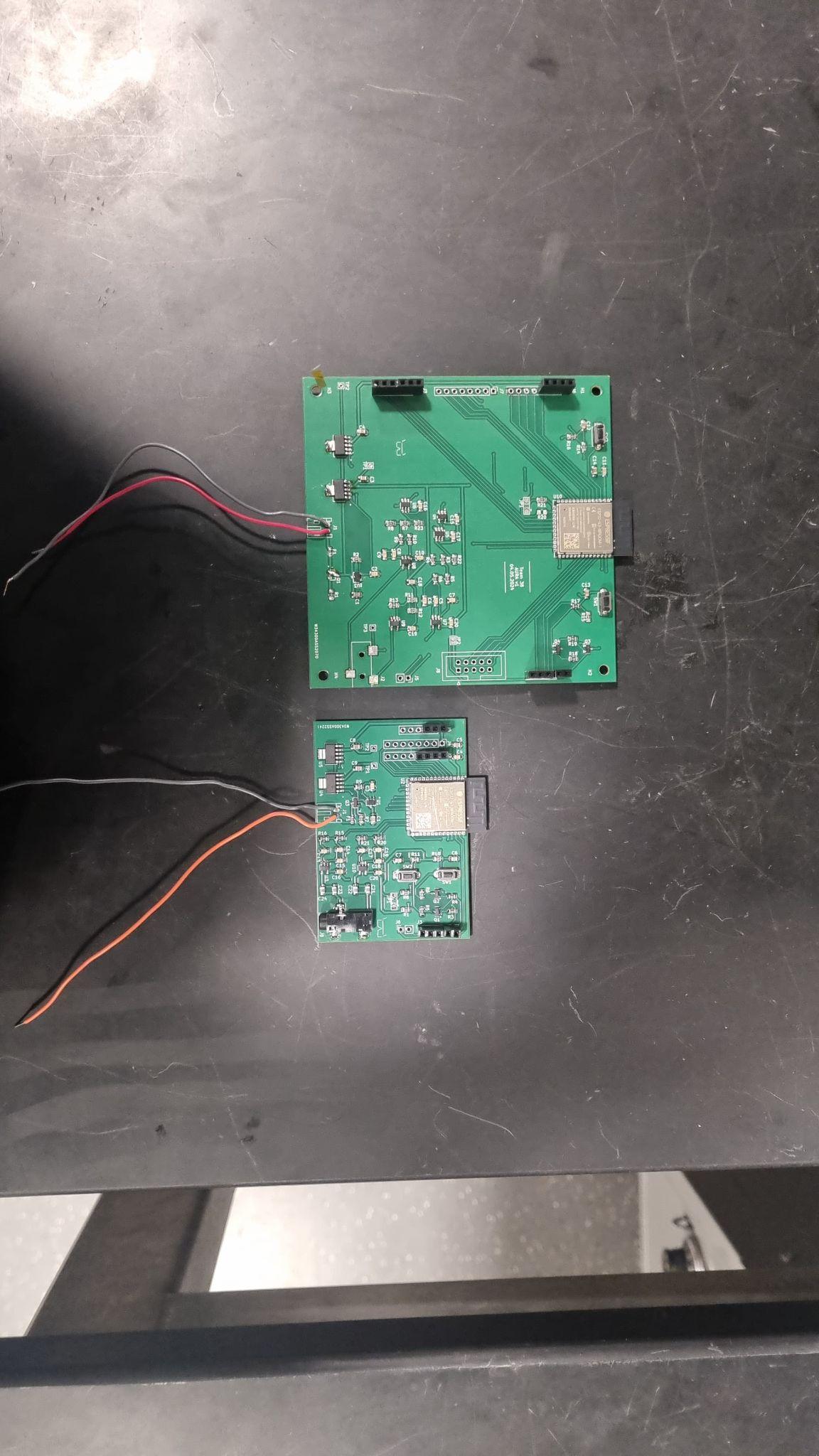 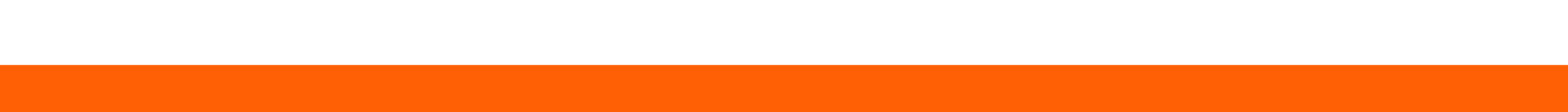 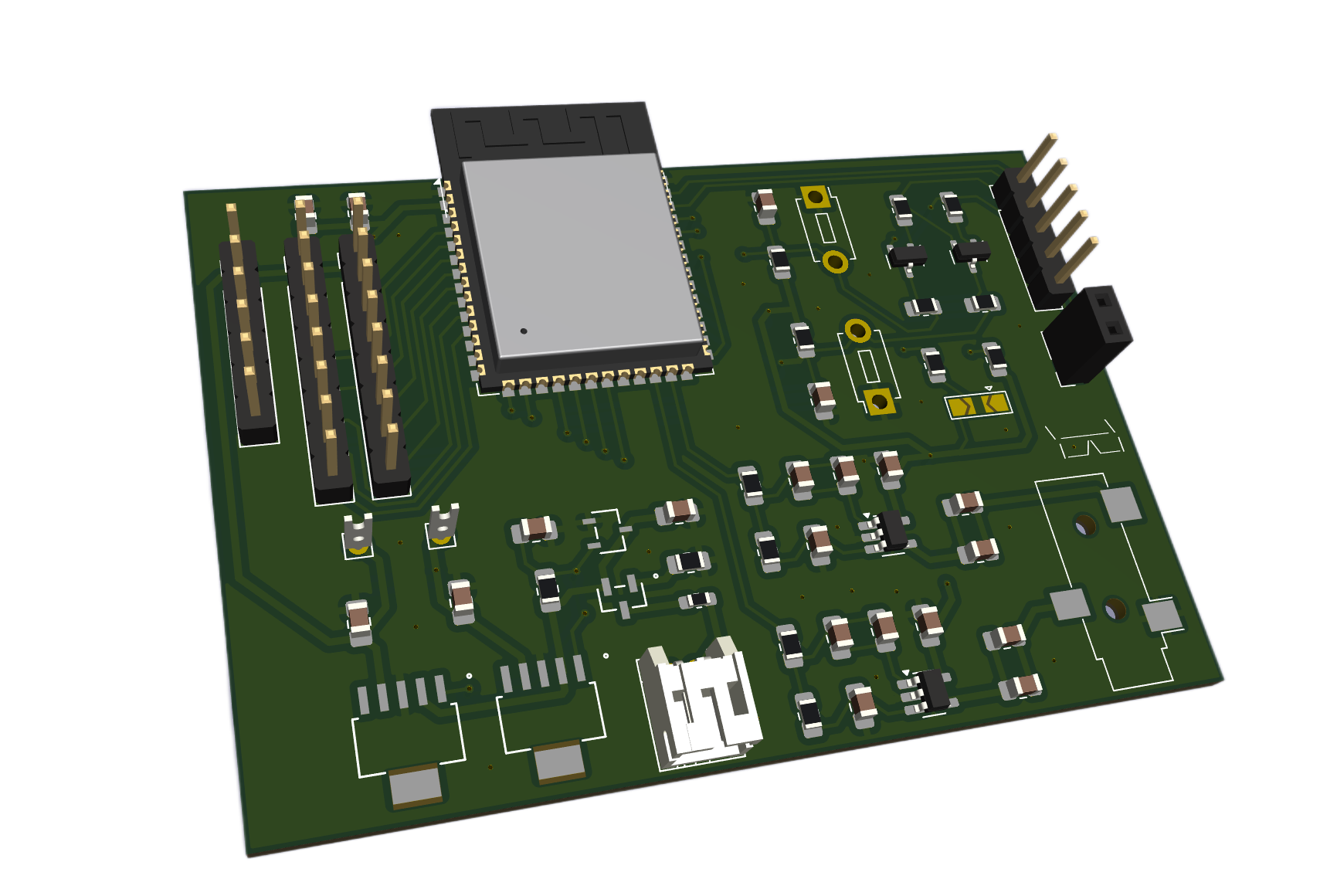 /_____\
  |__/\__|
10
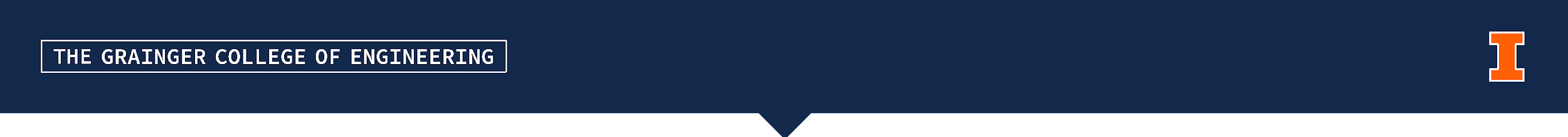 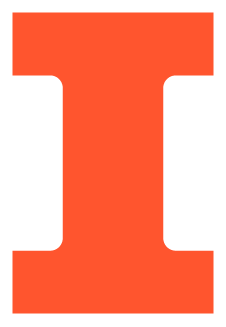 PCB
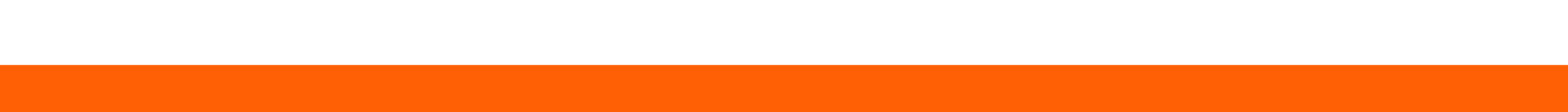 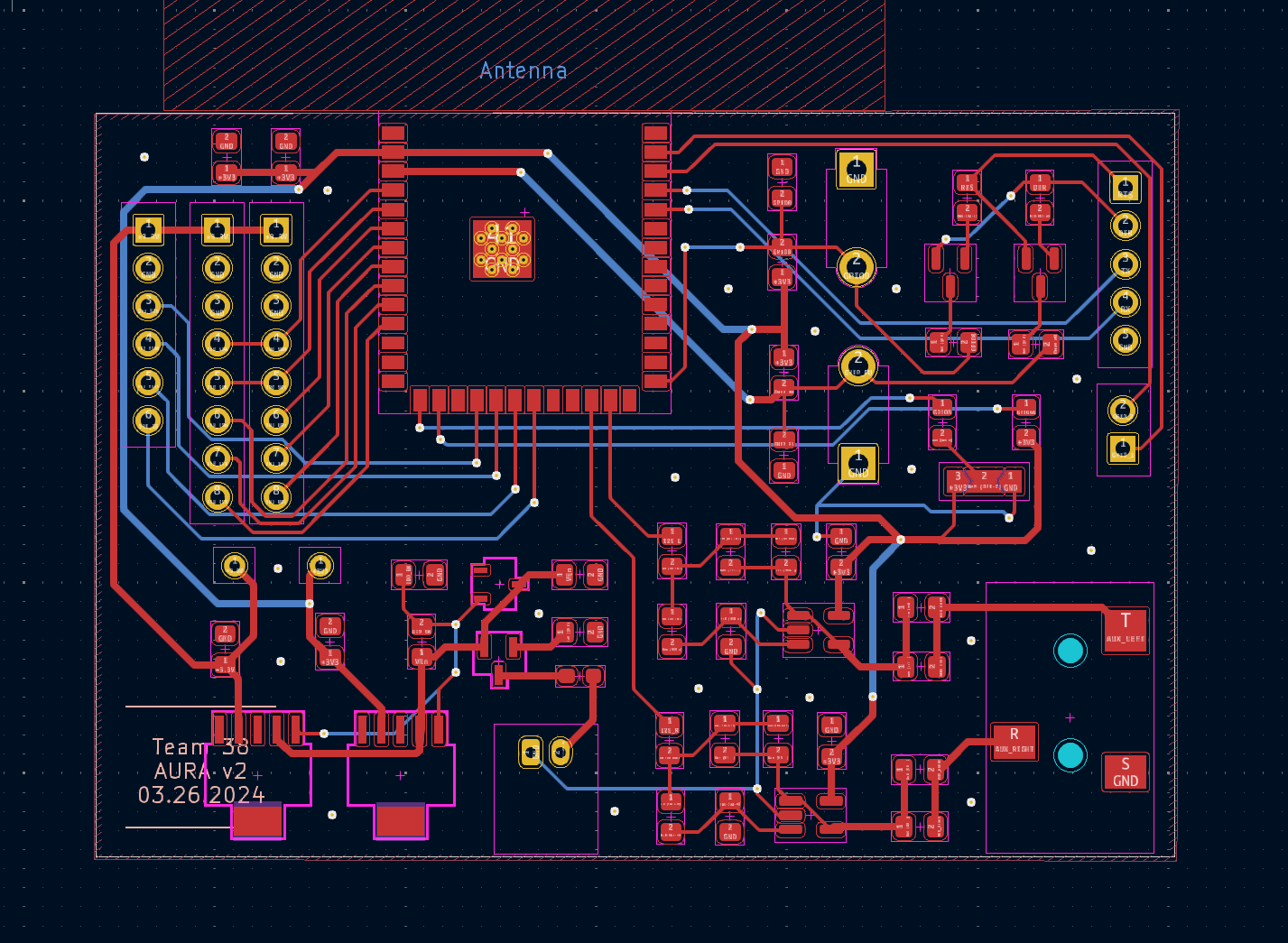 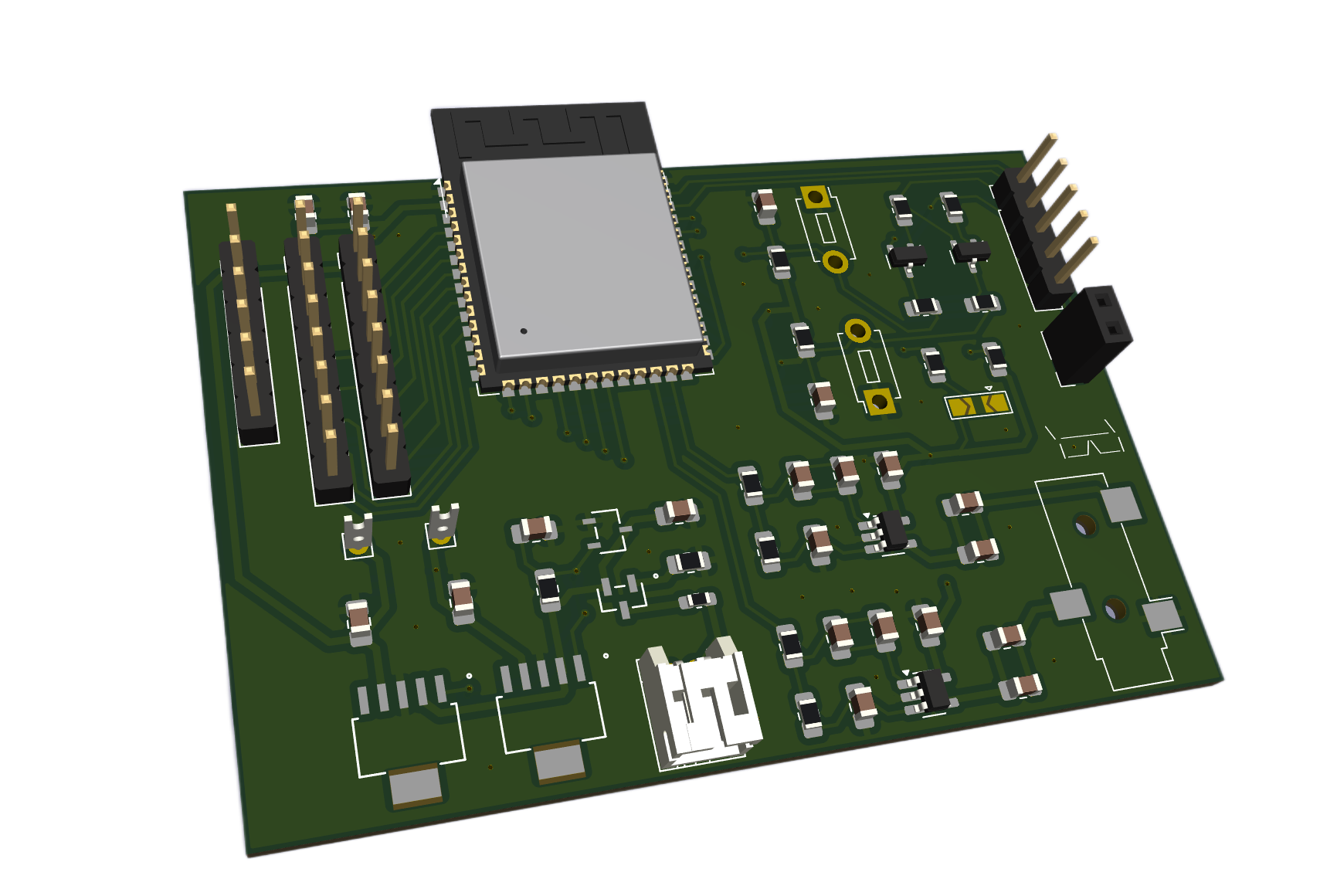 /_____\
  |__/\__|
11
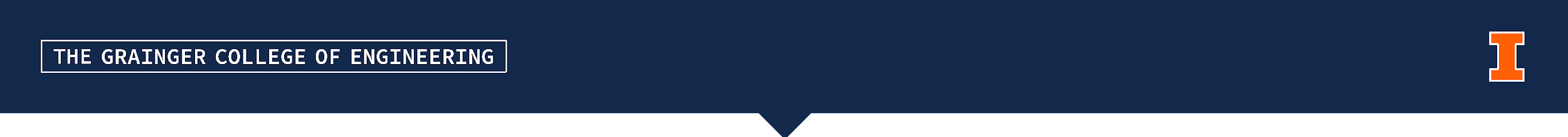 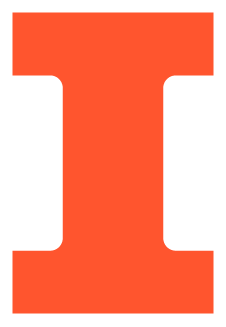 PCB
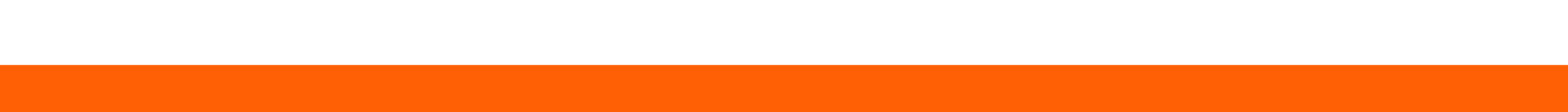 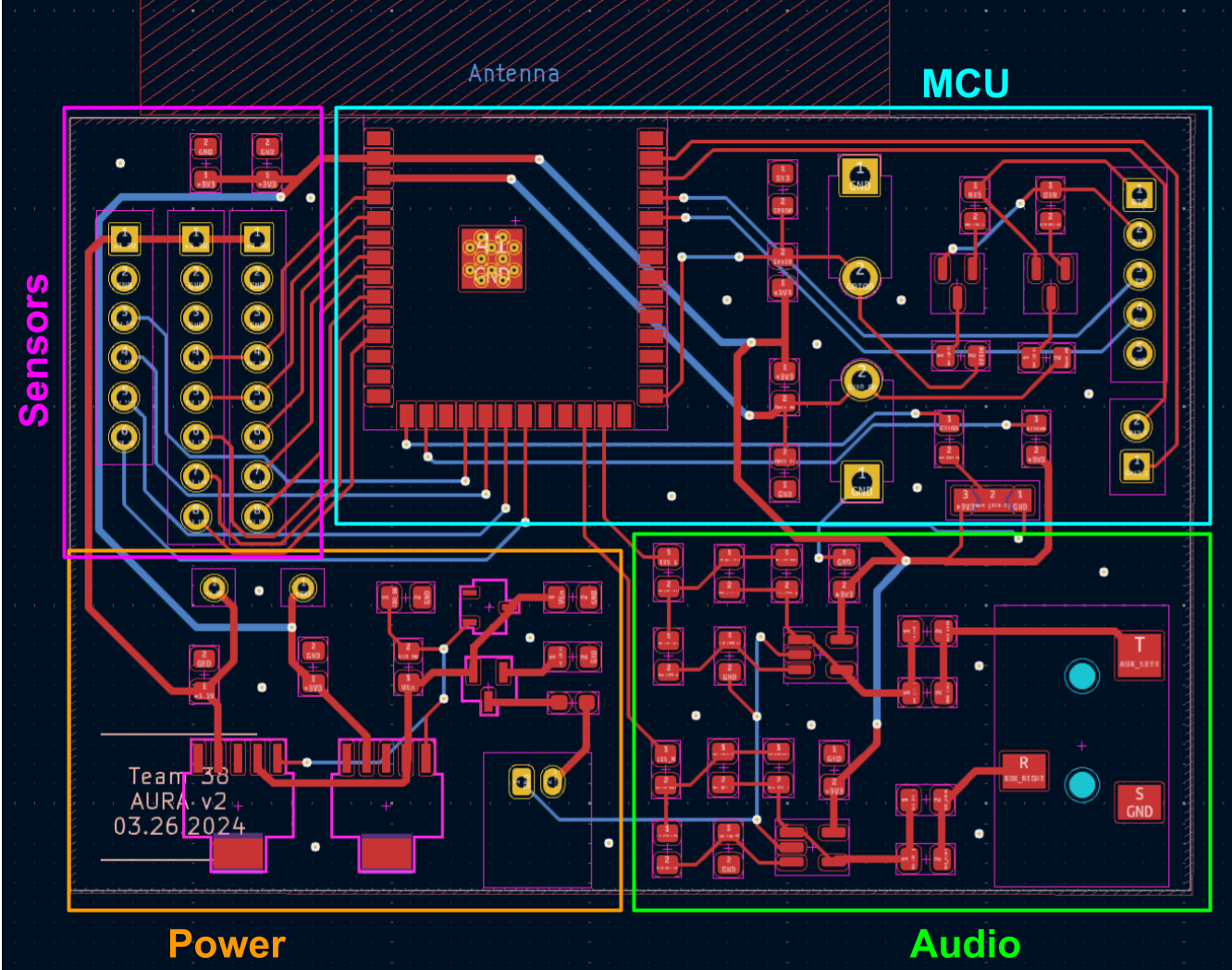 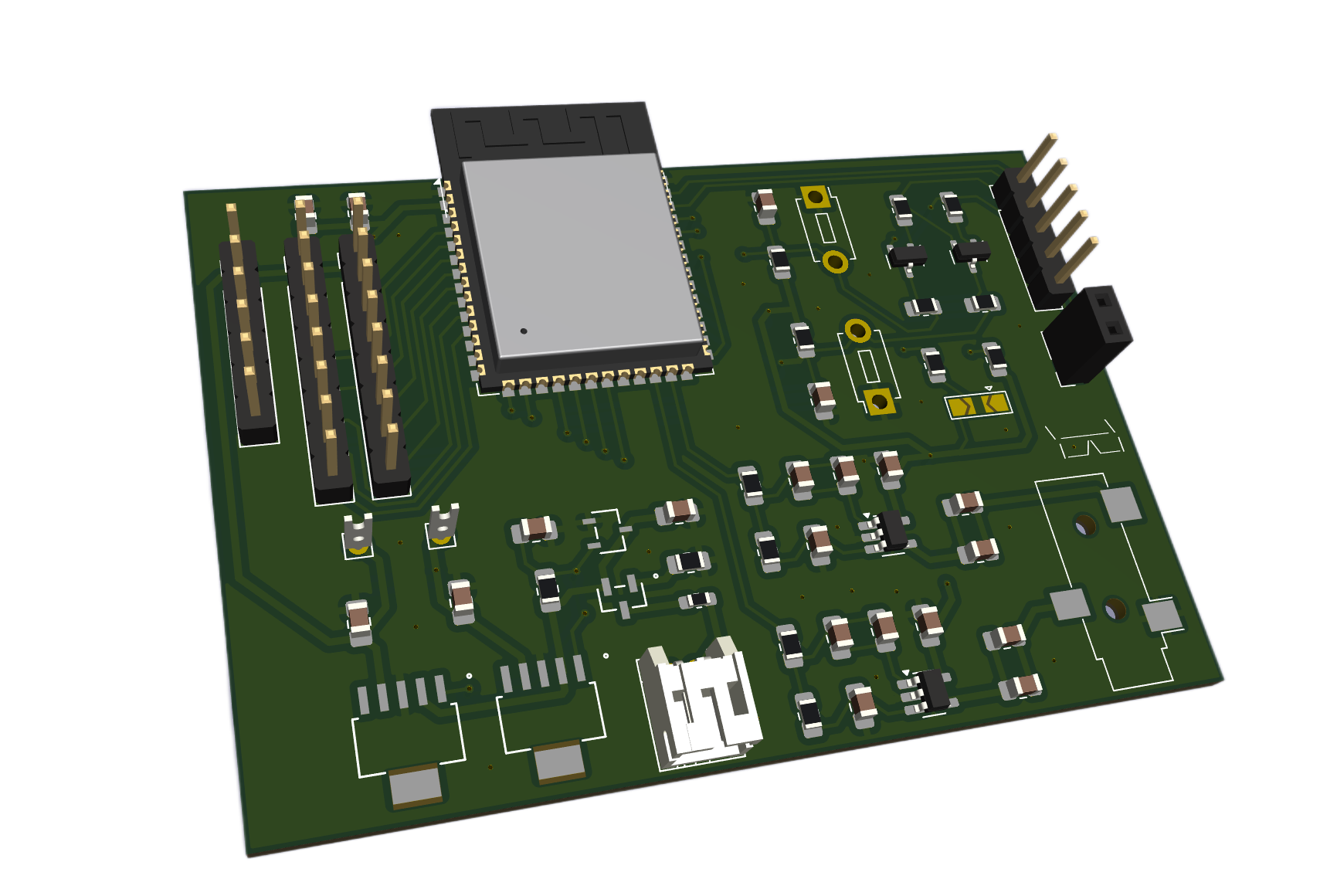 /_____\
  |__/\__|
12
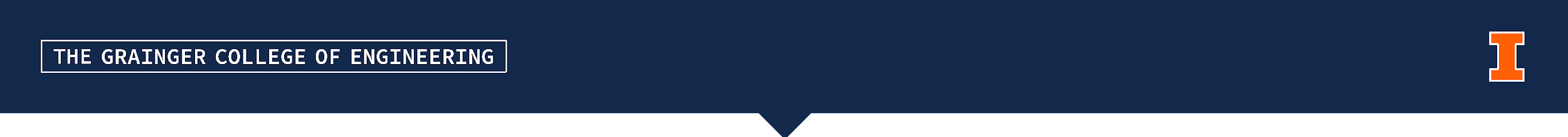 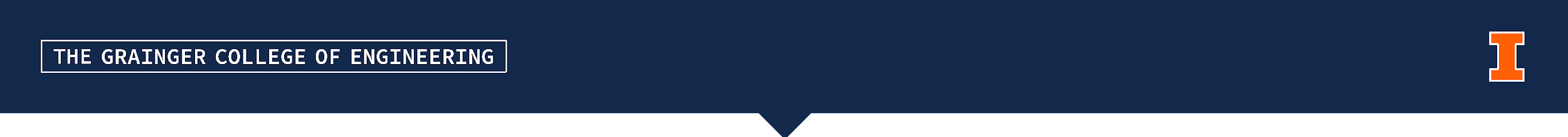 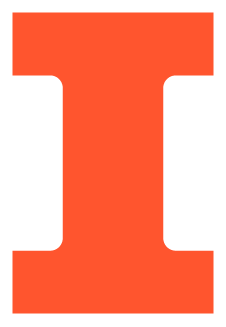 Power Subsystem - Overview
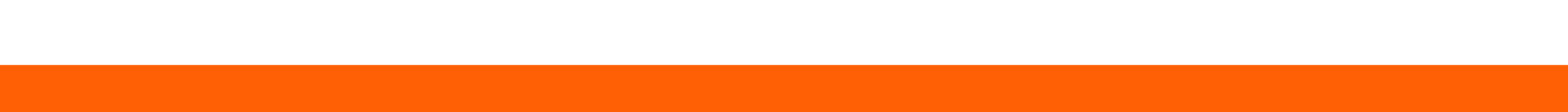 Regulate 4.2V Li-Ion battery to 3.3V to supply rest of subsystems

Ensure circuit and battery protections including:
Short circuit protection
Reverse polarity protection
Undervoltage/Overdischarge protection

Contain Li-Ion battery in enclosure
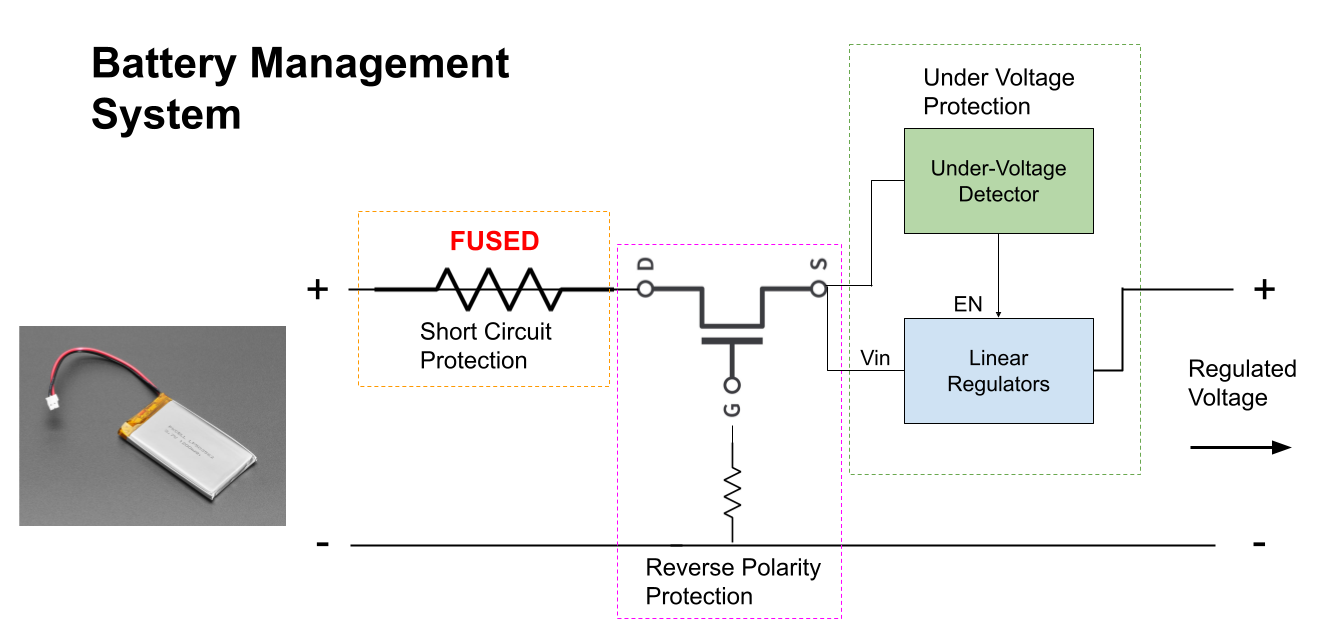 /_____\
  |__/\__|
13
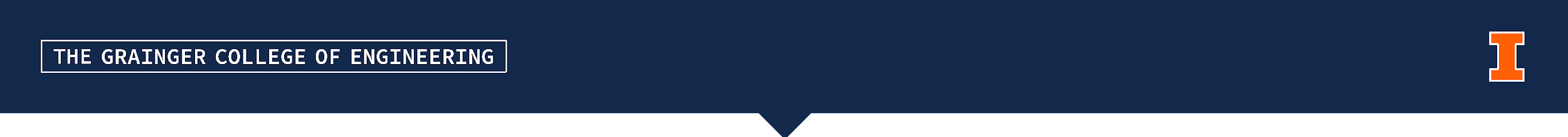 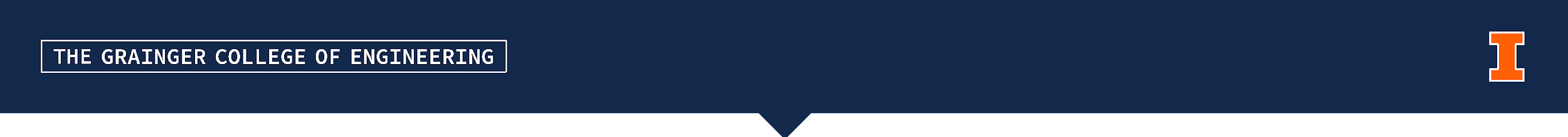 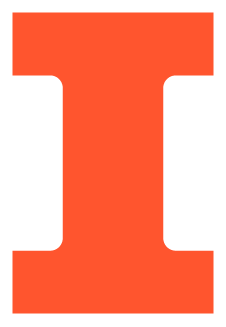 Power Subsystem - Results
Regulator Data (Vin = 4.1V)
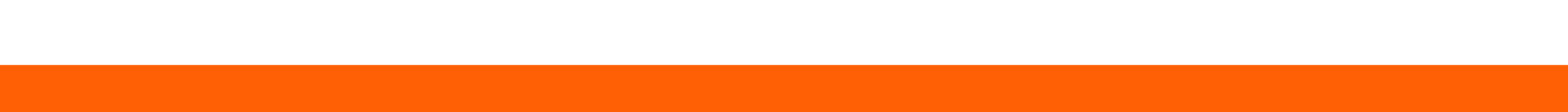 Power is regulated and supplied safely to circuit
Up-to 4 Hours of battery life

R&Vs:
✔	Regulate 4.2V Li-Ion battery to 3.3V +/- 5% at 1A max while ensuring under-voltage protection 
✔	Ensure that short circuit of battery is stopped to ensure safety of user 
✔	Ensure that reverse polarity connection is stopped to ensure safety of circuit
Other Data
/_____\
  |__/\__|
14
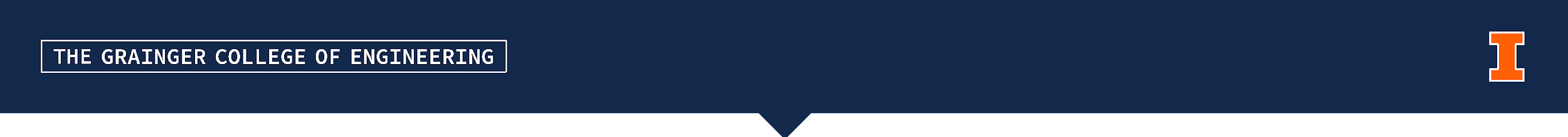 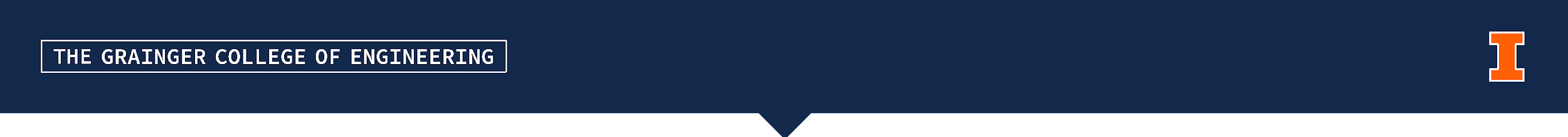 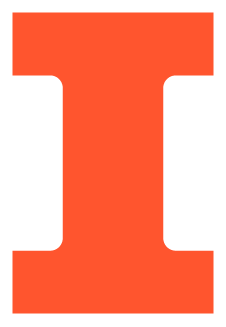 Audio Subsystem - Overview
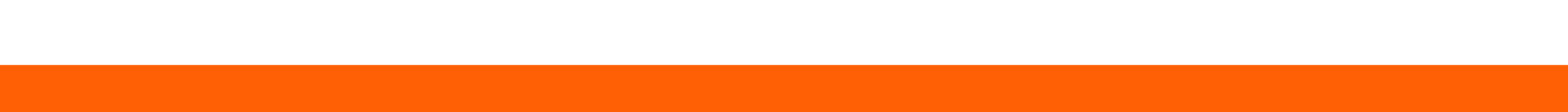 Convert digital audio from MCU to analog audio to play through AUX

Have 2 distinct stereo channels for spatial awareness

Operate at a safe voltage and volume level, with minimal noise
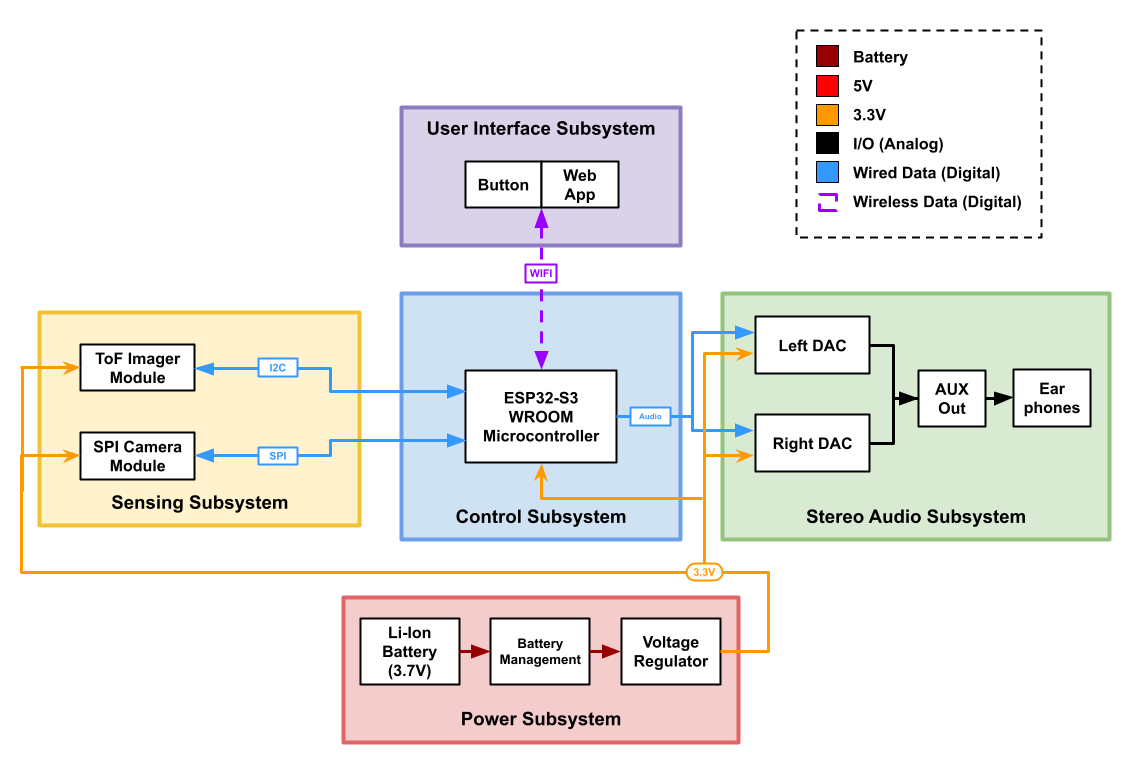 /_____\
  |__/\__|
15
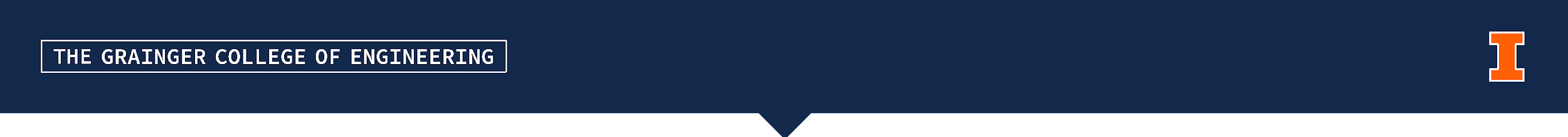 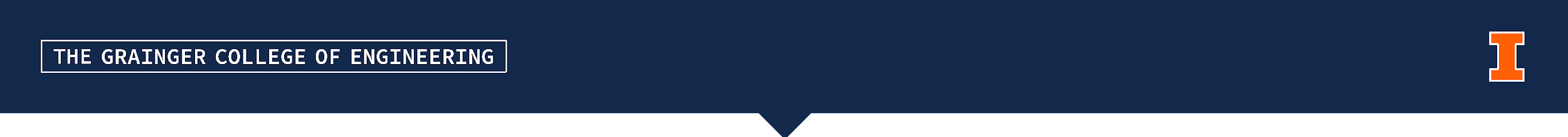 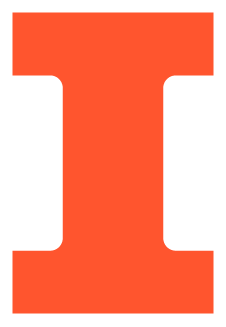 Audio DAC Input vs Output
Audio Subsystem - Results
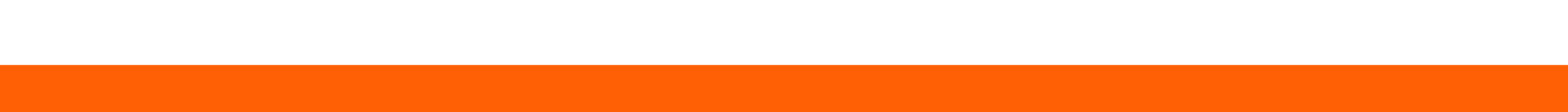 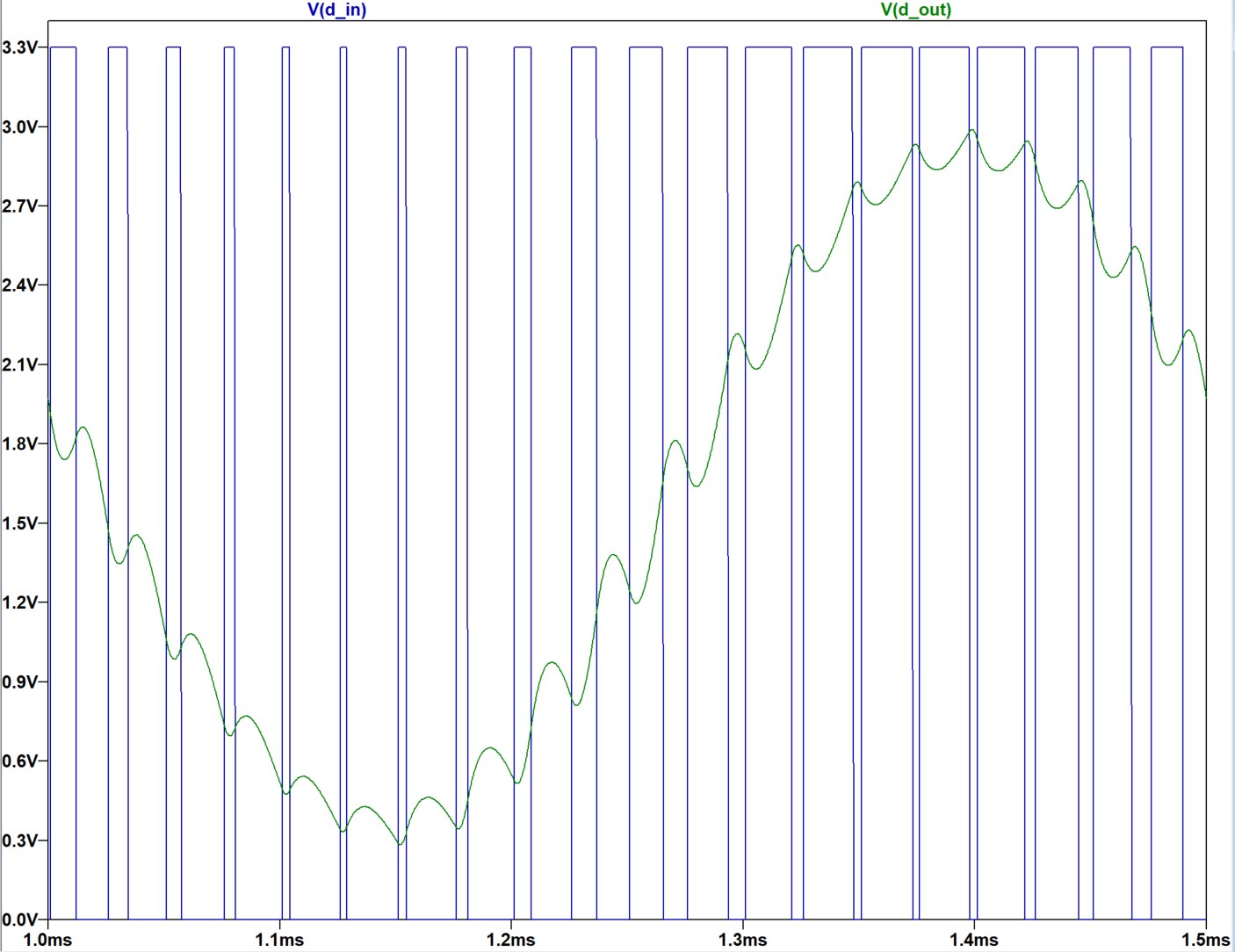 Successfully plays stereo audio through earphones.
Voltages kept below 0.3Vrms (Consumer Level)
Audio is usable, with unwanted noise at low volumes

R&Vs:
 ✔ 	Convert 16-bit audio from ESP32 to analog out 
 ✔	Play audio from AUX port at normal and safe levels
 ✔	Audio is clear, left and right audio is distinct
/_____\
  |__/\__|
16
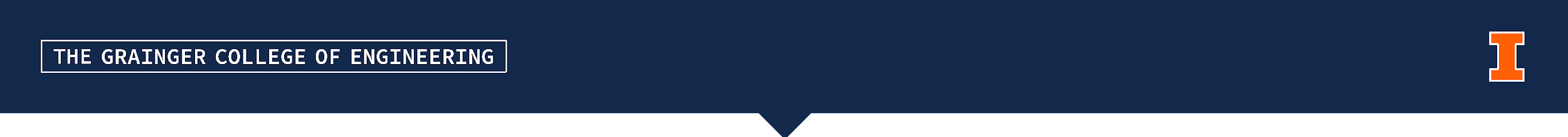 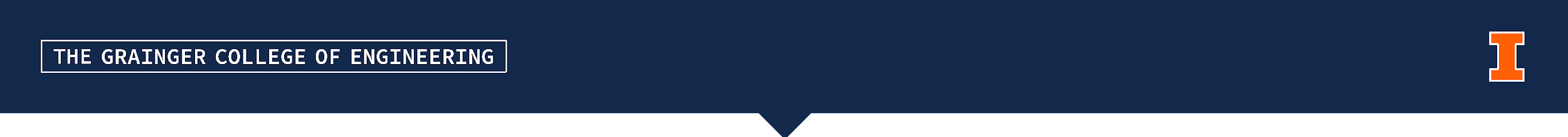 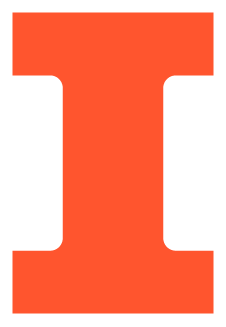 Sensing Subsystem - Overview
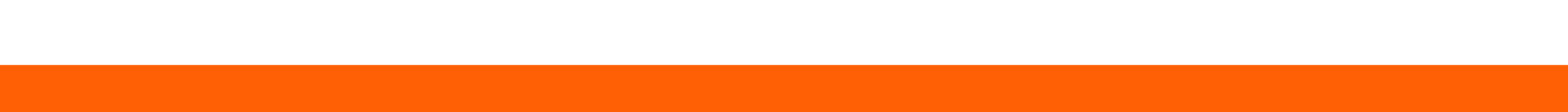 [Spatial Awareness]
Collect depth map of obstacles ahead of the user
Operate at 15 Hz to achieve near real-time spatial detection


[Object Recognition]
Collect image of scene in front of user upon request
Deliver the required 640x480 pixel images to control for ML processing
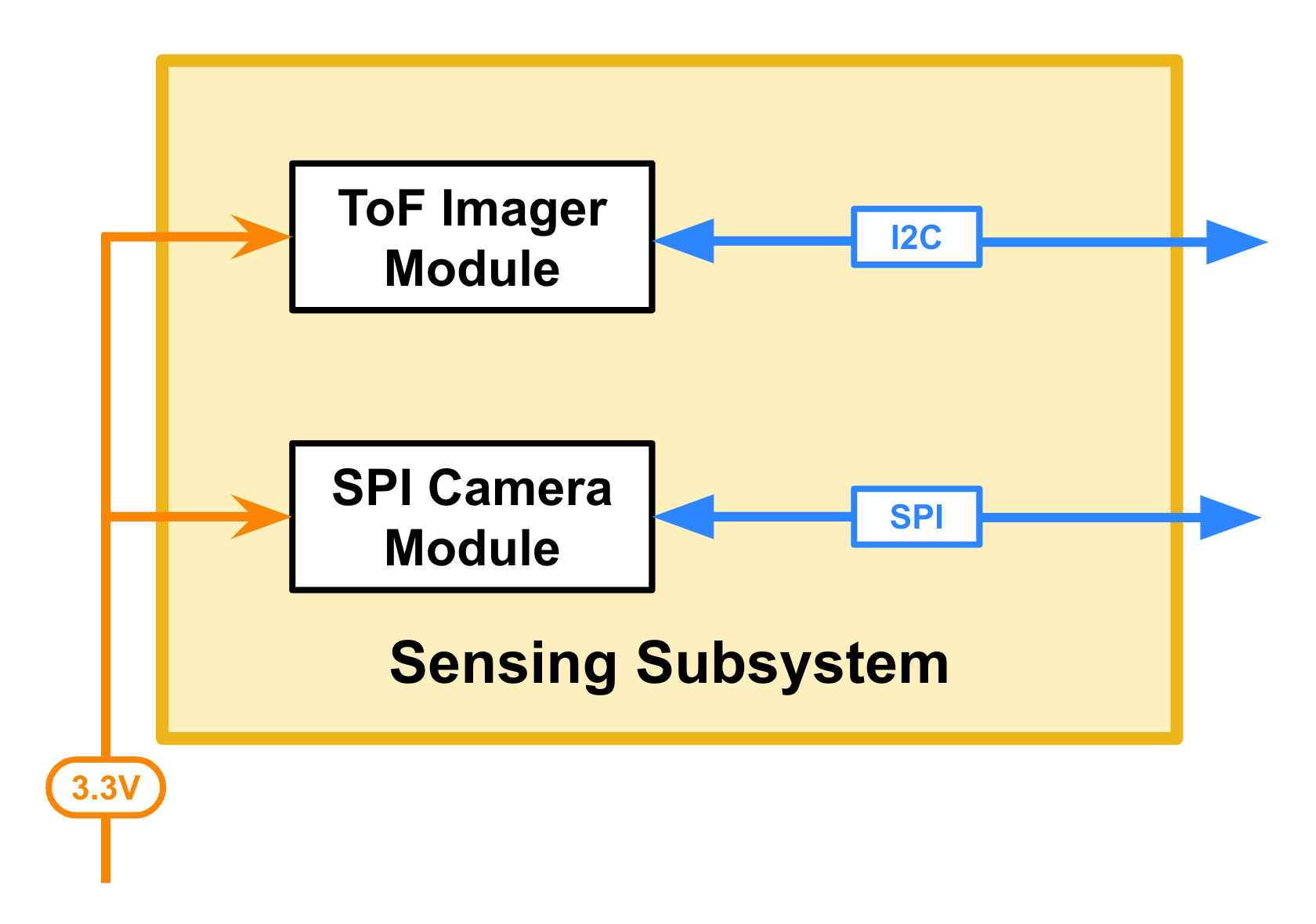 /_____\
  |__/\__|
17
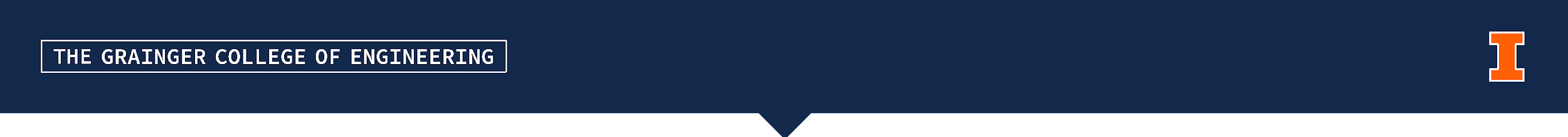 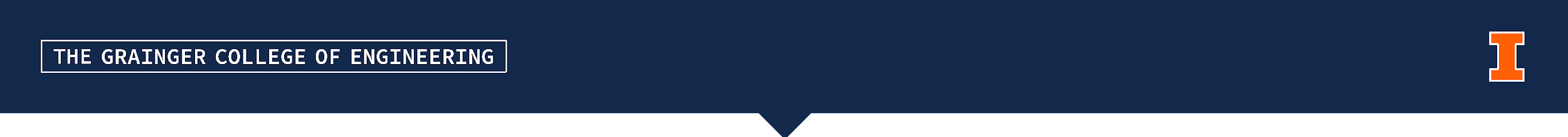 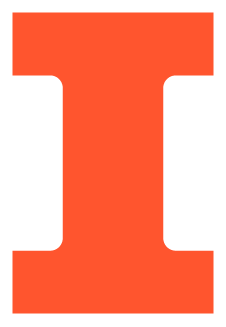 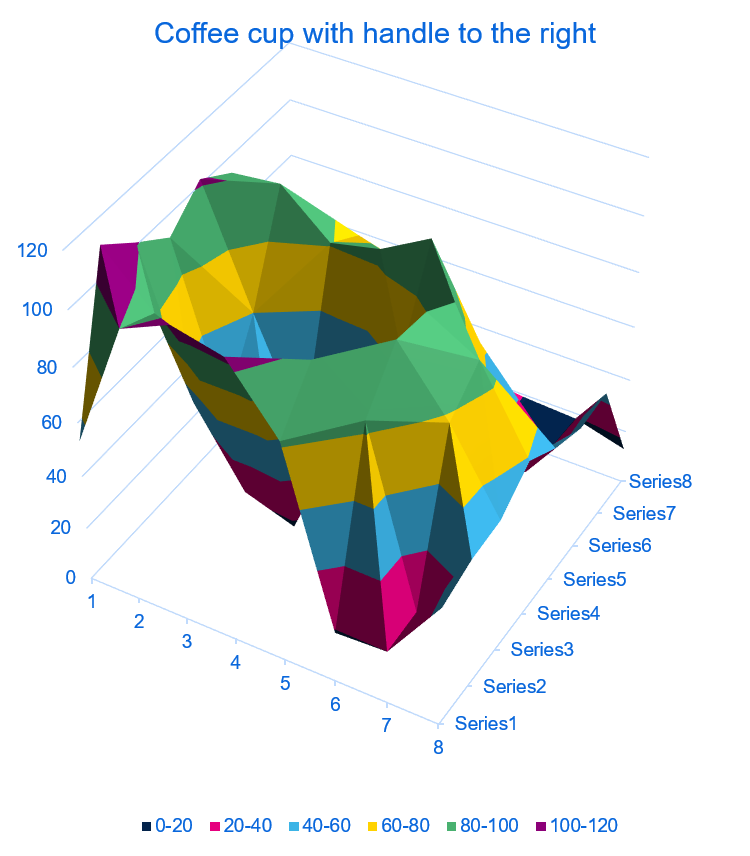 Sensing Subsystem - Results
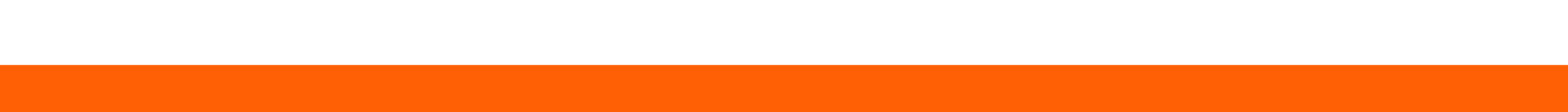 Imager captures depth data successfully at 15Hz
Range limited to 2.5 meters
Camera captures image and send it to MCU
Changed from 1920x1080 to 640x480

R&Vs:
 ✔ 	The Tof sensor successfully maps the surroundings   into a 8x8 array and sends it to the ESP32.
 ✔ 	SPI camera takes a 640x480 image when the button is pressed, sends the data to the ESP within 2s
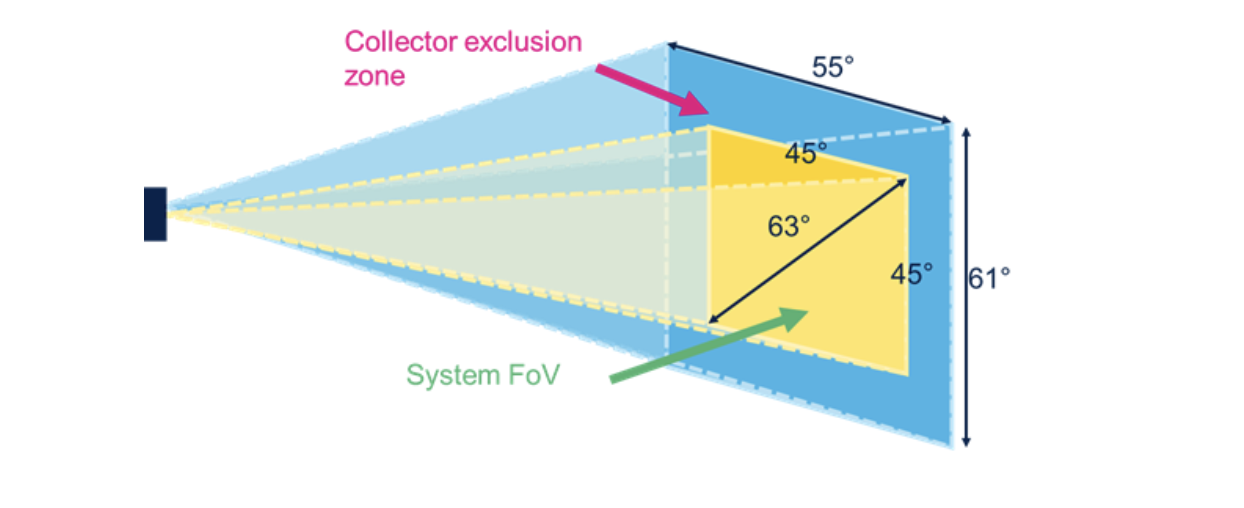 /_____\
  |__/\__|
18
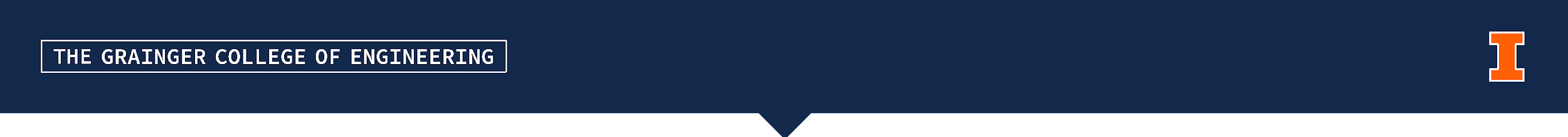 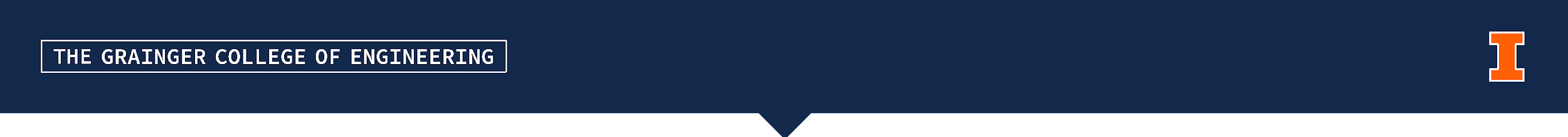 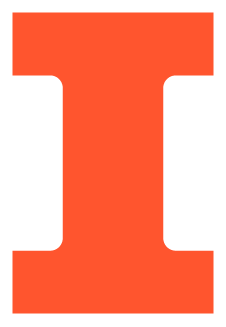 Control Subsystem - Overview
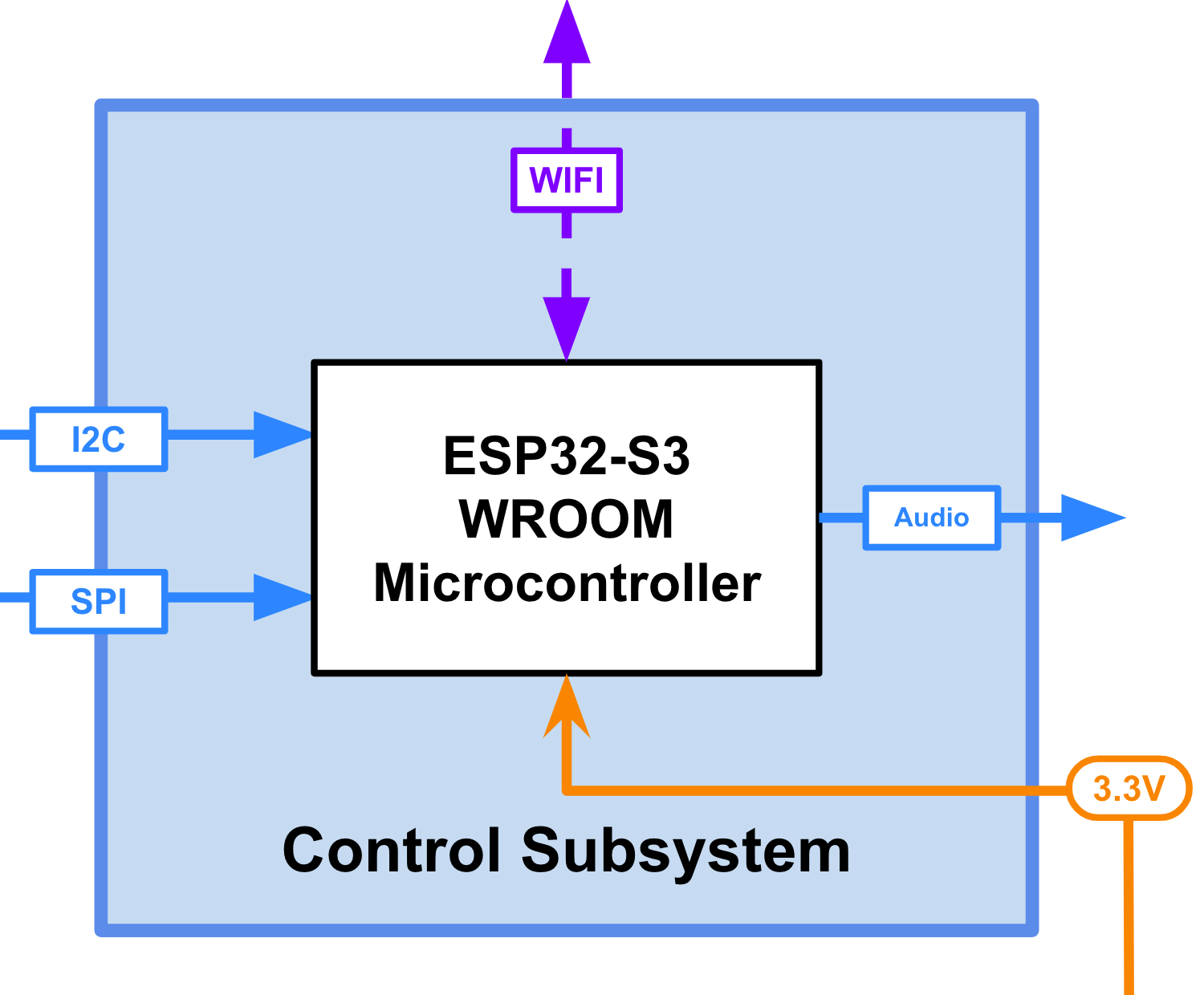 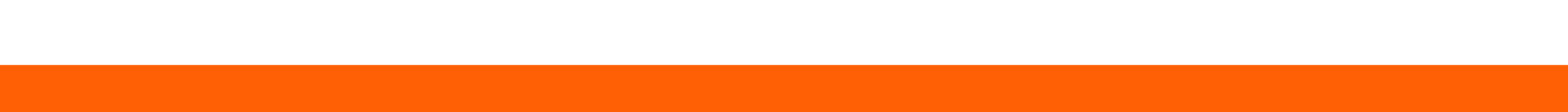 Receives 8x8 array from ToF imager and delivers it to the webapp

Receives 640x480 JPEG image from camera subsystem and delivers it to the webapp

Receives 16 bit stereo audio from webapp and delivers it to the Audio subsystem
/_____\
  |__/\__|
19
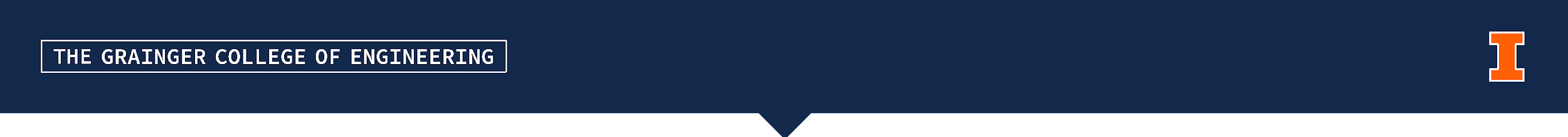 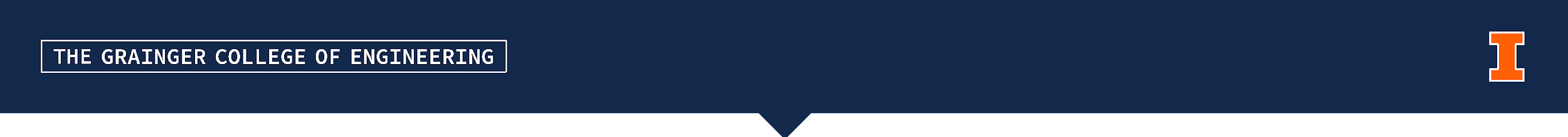 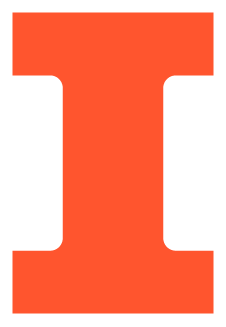 Control Subsystem - Results
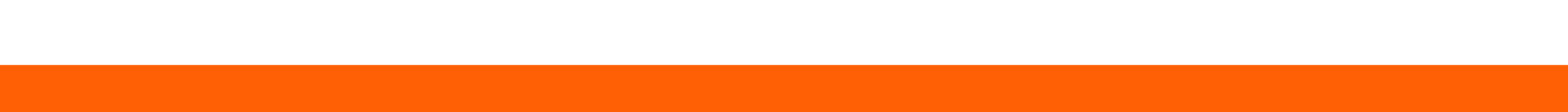 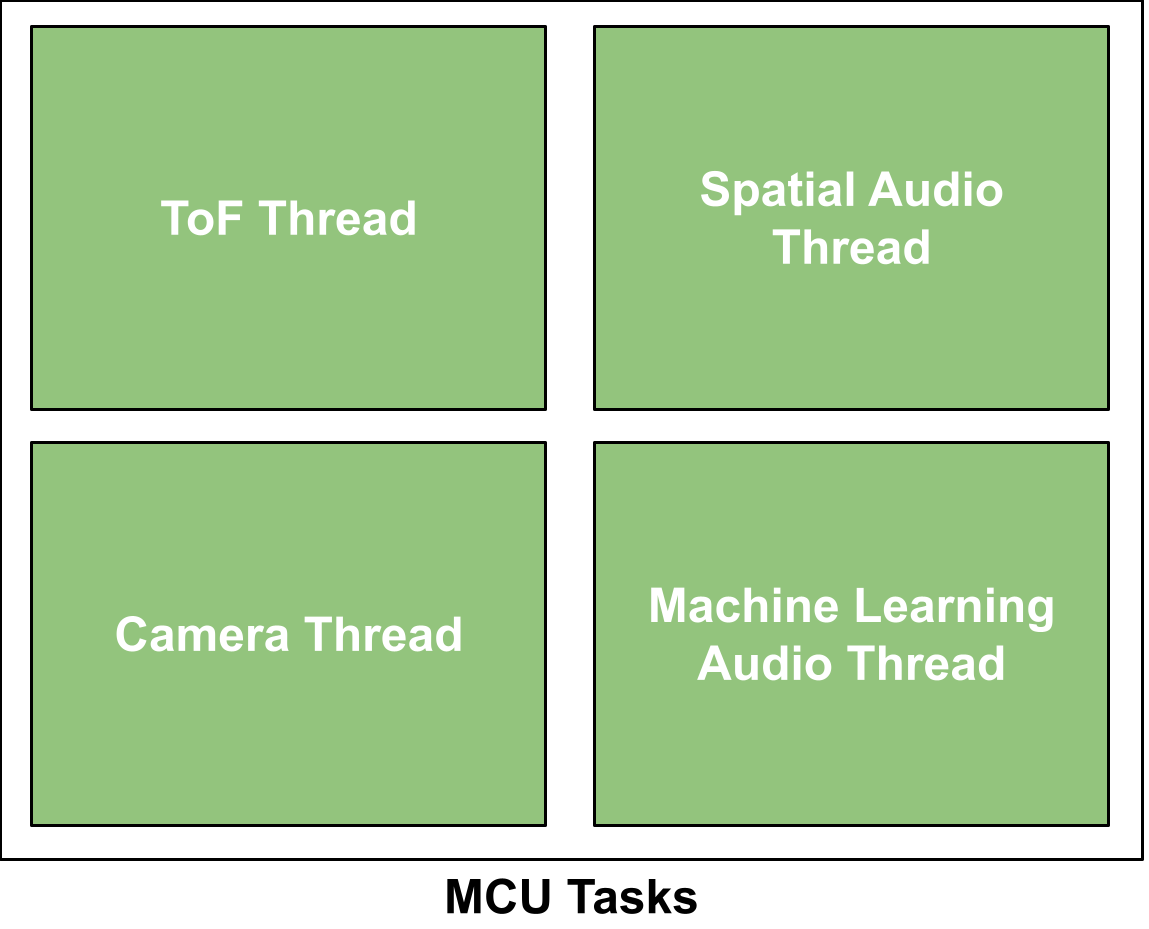 MCU handles each subsystem in separate threads for performance and synchronization

R&Vs:
 ✔ 	MCU receives data from ToF sensor and sends it to the APP within 1s.
 ✔ 	MCU receives capture signal, captures image, and sends it to web-app all within 2 seconds
 ✔ 	MCU receives 16-bit stereo audio from web-app, sends data to Audio Subsystem for playing
/_____\
  |__/\__|
20
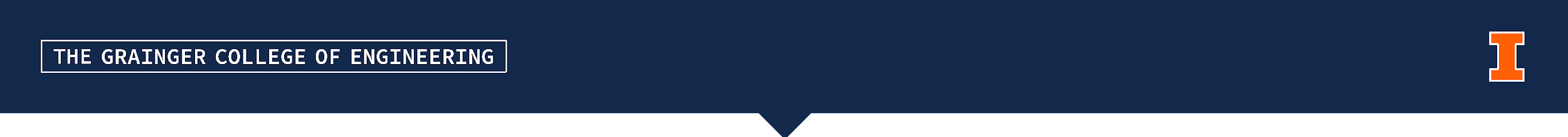 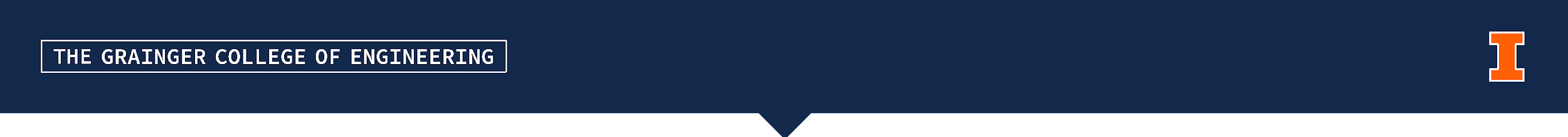 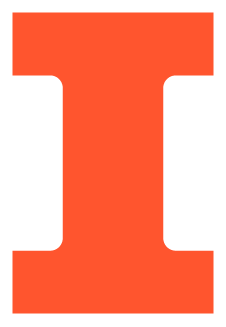 User Interface Subsystem - Overview
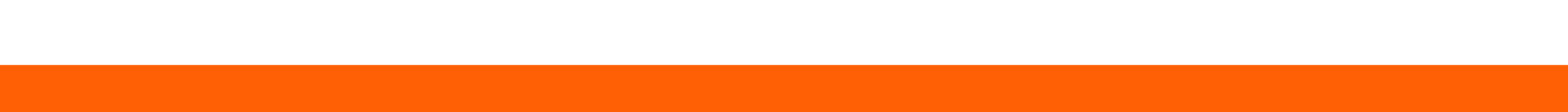 [Spatial Awareness]
Translates the live depth map array into ambisonic spatial stereo audio
Sends audio back to MCU with minimal latency to achieve near real-time stereo audio feedback


[Object Recognition]
Once button is pressed prompts the ML algorithm
Communicates identified objects back to the user
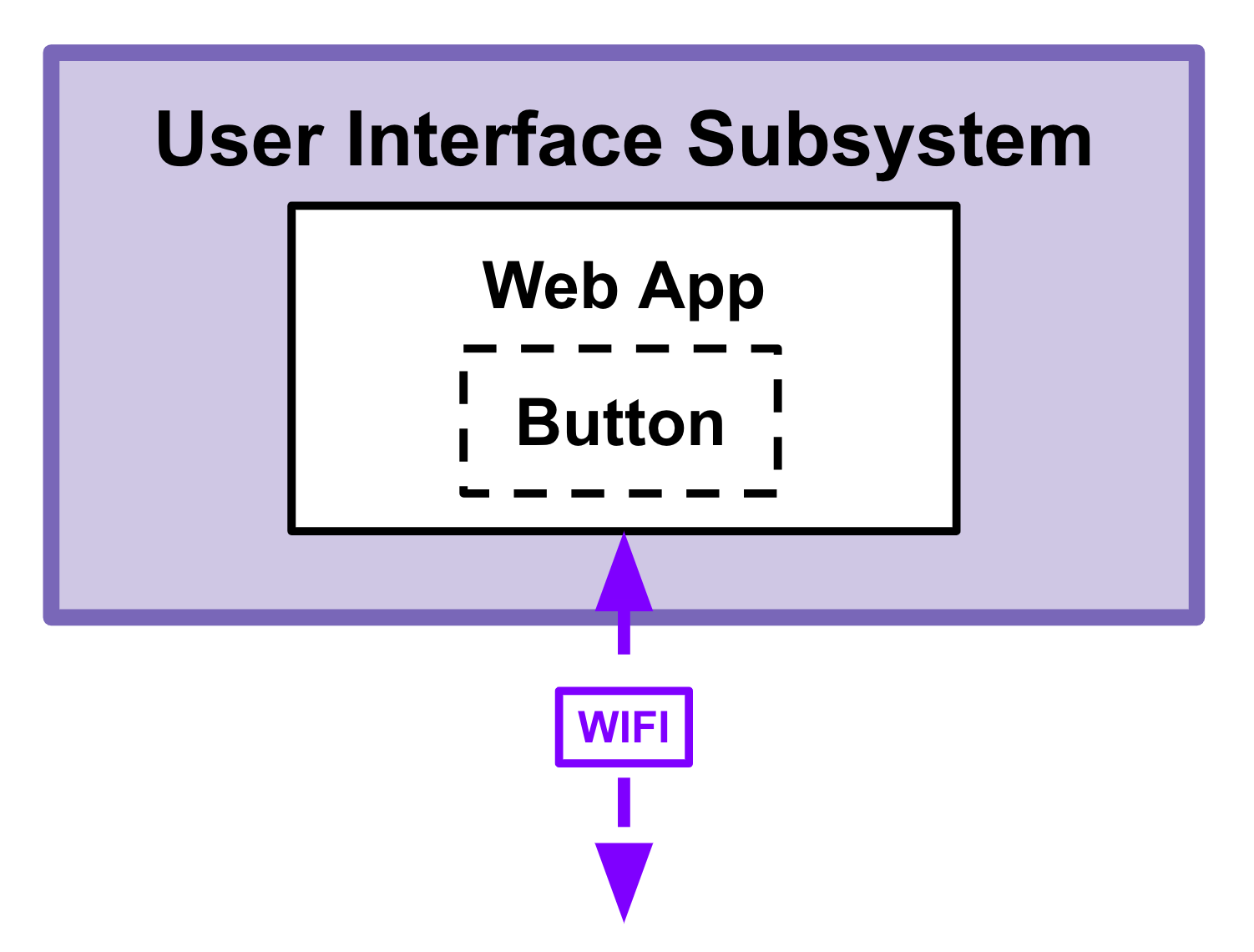 /_____\
  |__/\__|
21
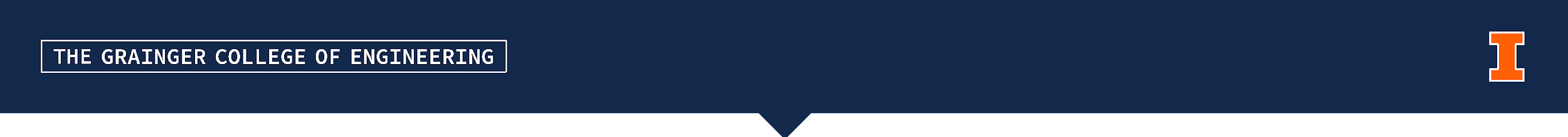 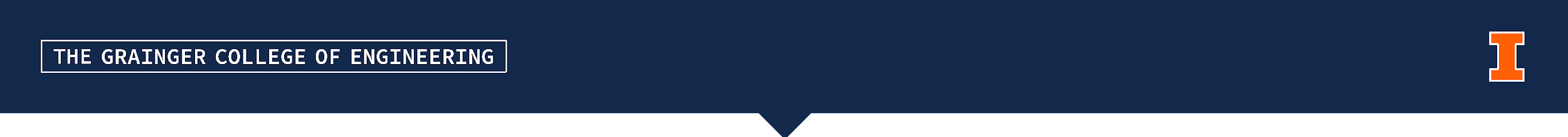 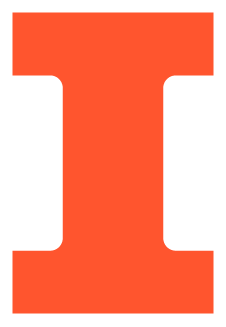 User Interface Subsystem - Results
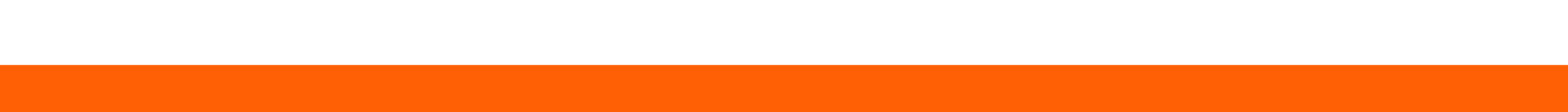 Successfully constructs spatial audio from depth map, and successfully identifies upto 800 objects

R&Vs:
 ✔ 	Connects to MCU through WIFI, receives packets at <2 seconds of latency
 ✔ 	Sends back audio data to the MCU to be outputted by the Audio Subsystem with <50ms of latency
 ✔ 	Once button is pressed, sends capture signal and prompts the ML algorithm. Communicates identified objects (1m away) back to the user
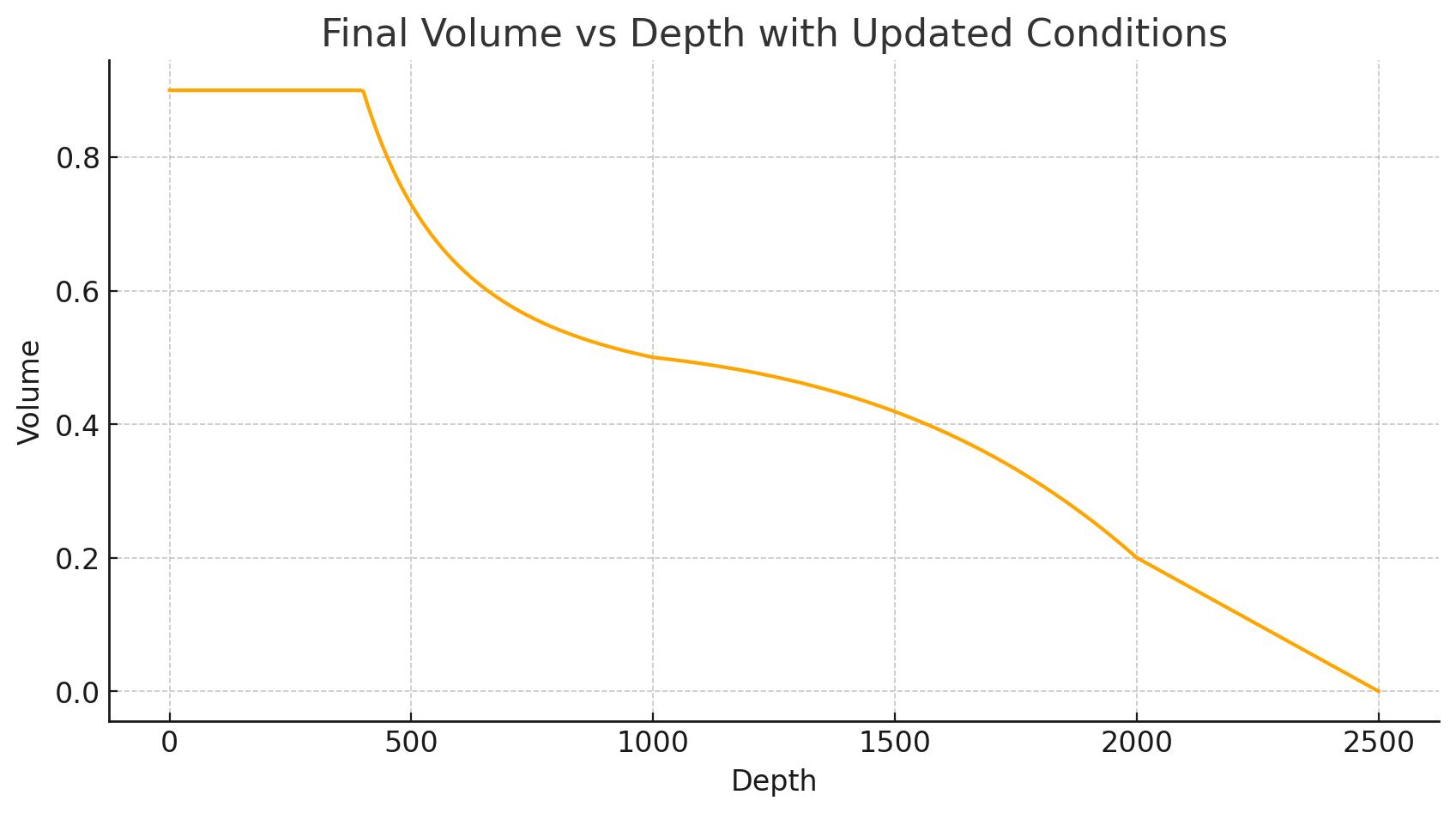 /_____\
  |__/\__|
22
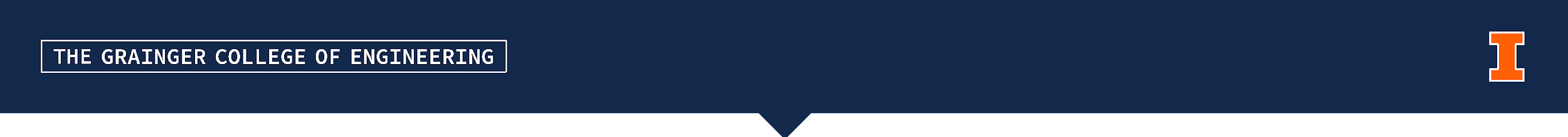 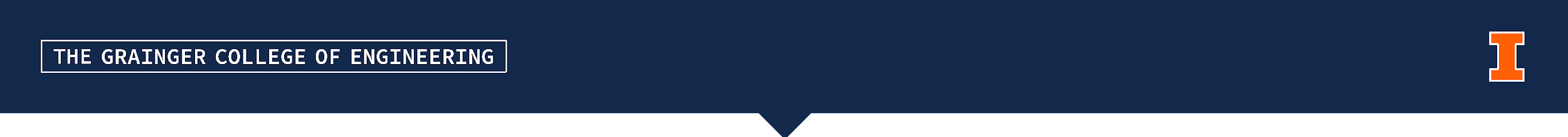 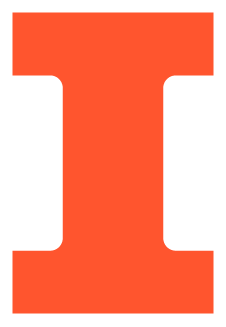 Successes
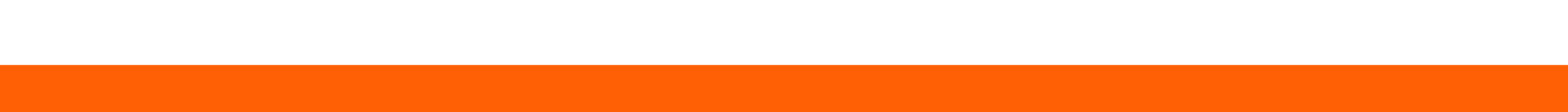 Correctly identifies obstacles ahead of the user and alerts them in the correct direction.

Correctly identifies more than 600 objects and relays their direction to the user.

Our PCB works standalone with the battery and sensors reporting directly to it.

Users were able to navigate down the hall with no assistance.
/_____\
  |__/\__|
23
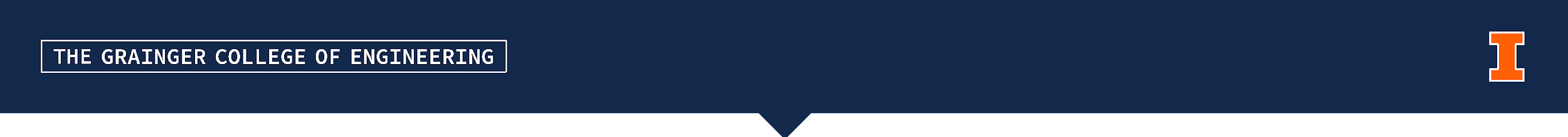 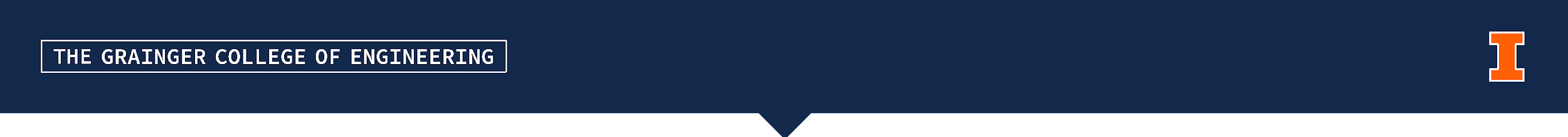 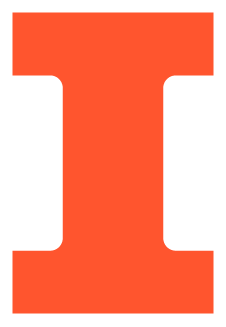 Challenges: 
On-board Audio
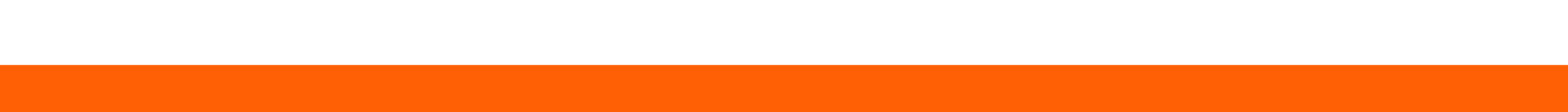 Changed circuit from binary DAC to active filter and PDM signal
Issues:
Operates at high frequencies > 2MHz
RF interference due to Wifi antenna

Resulted in usable but noisy audio at low volumes
/_____\
  |__/\__|
24
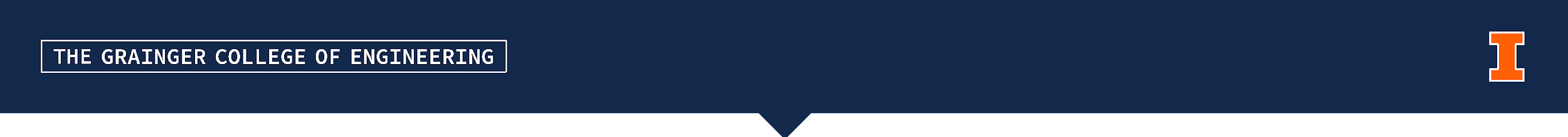 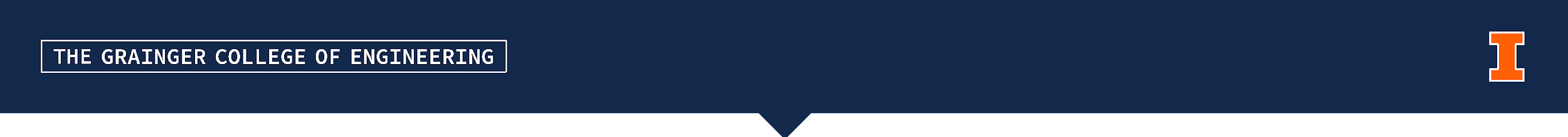 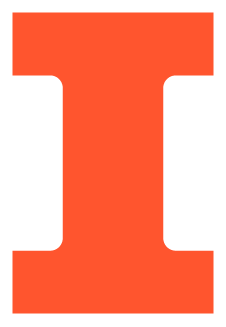 Challenges: 
Data Latency & Synchronization
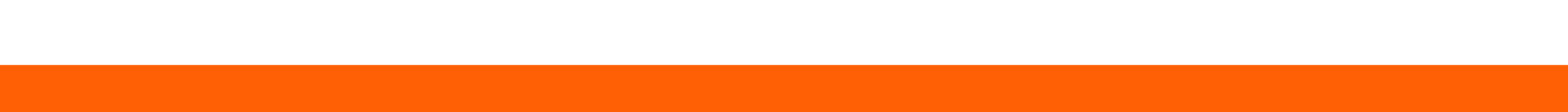 Large amounts of bi-directional data:
Images, Depth, Commands, Audio

Synchronization and latency issues due to limited bandwidth

Minimized effect using multithreading and multiple WiFi sockets
/_____\
  |__/\__|
25
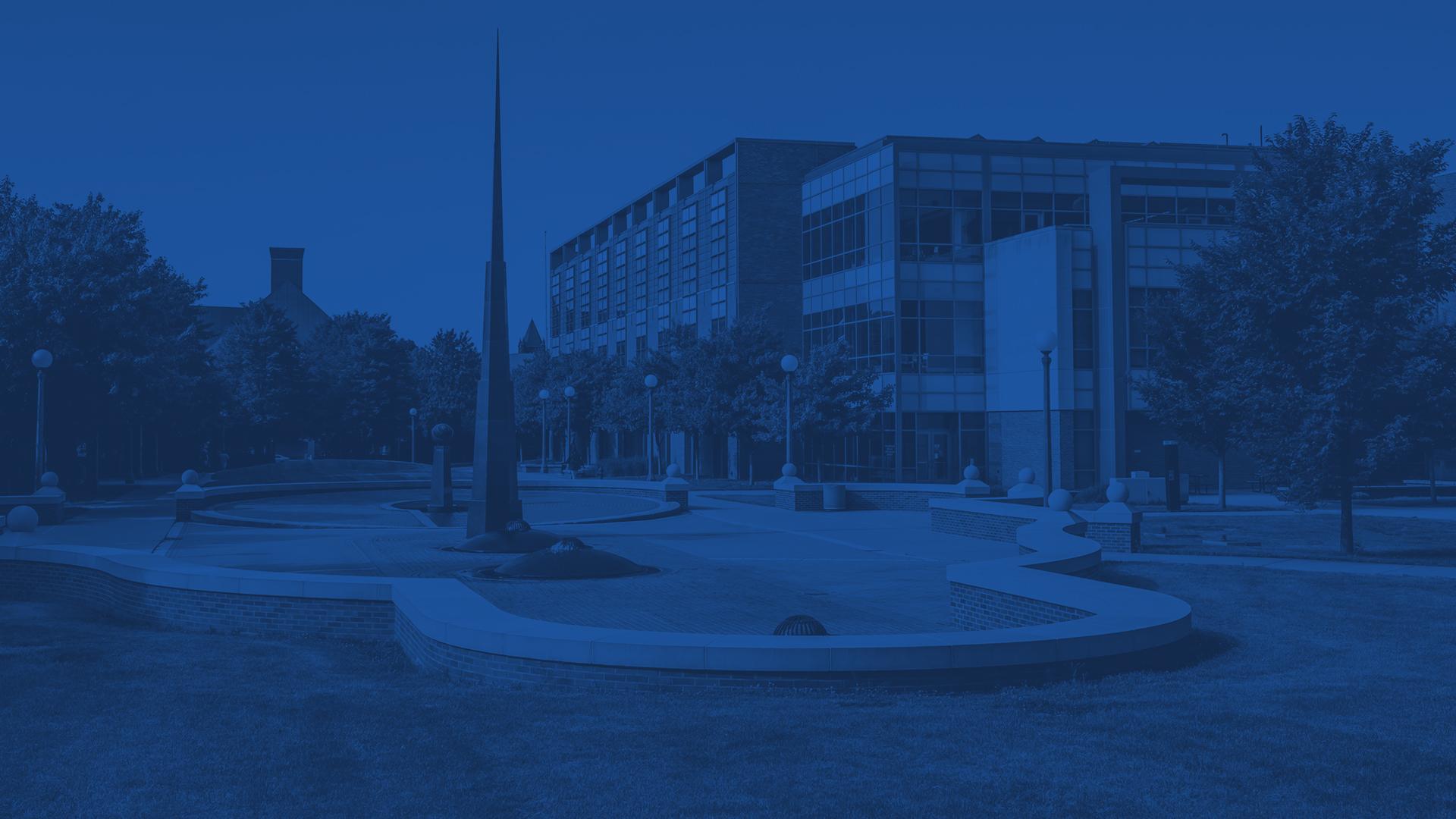 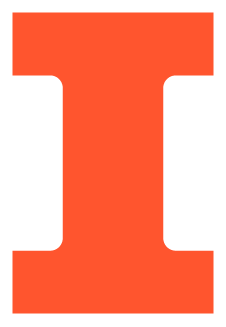 Learning Outcomes?
\ _____\
  |__/\__|
26
ELECTRICAL & COMPUTER ENGINEERING
GRAINGER ENGINEERING
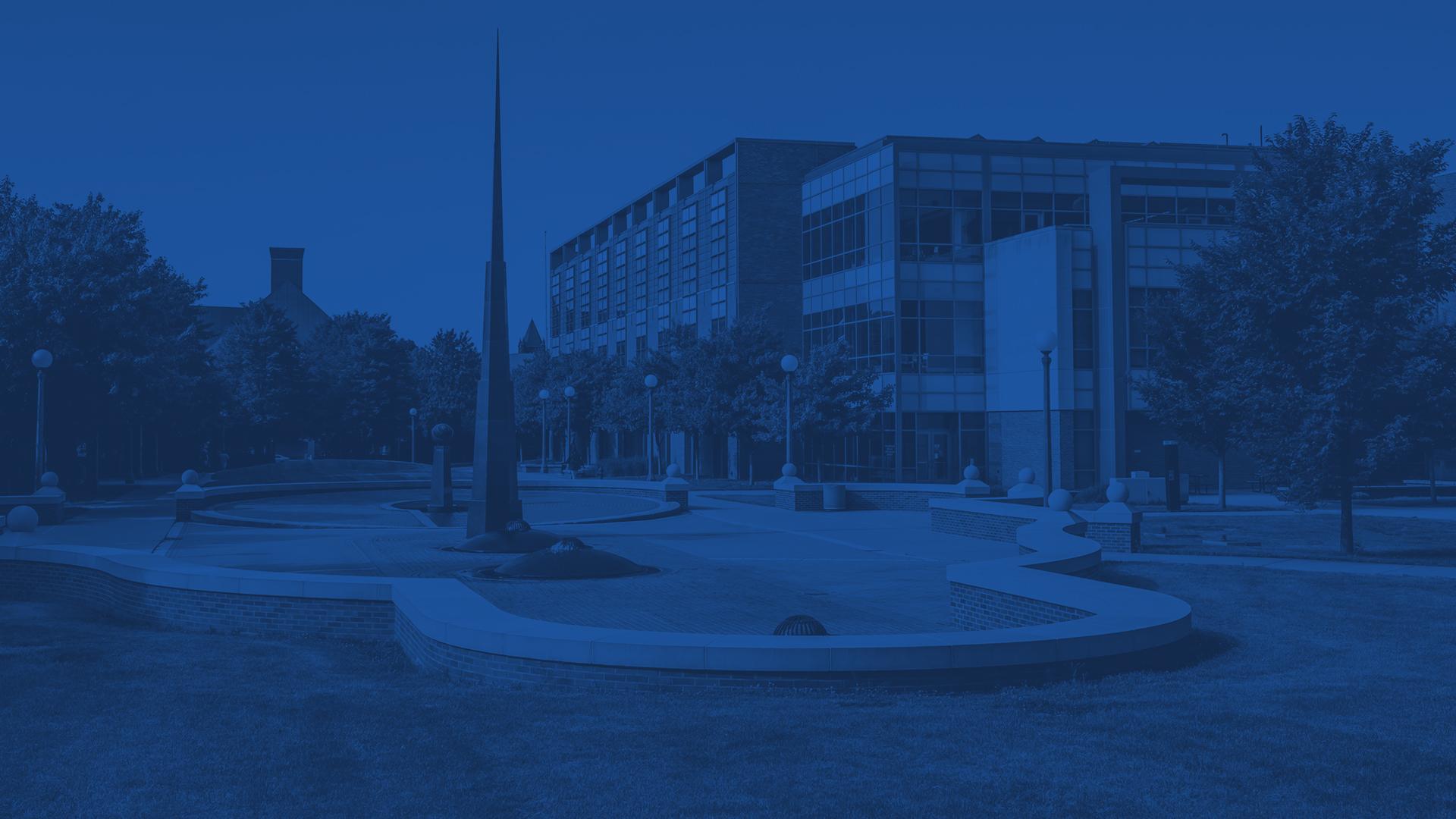 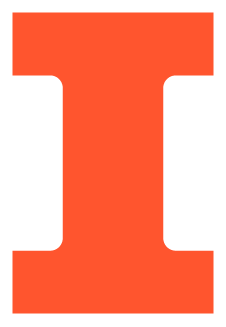 Next Steps ➟
\ _____\
  |__/\__|
27
ELECTRICAL & COMPUTER ENGINEERING
GRAINGER ENGINEERING
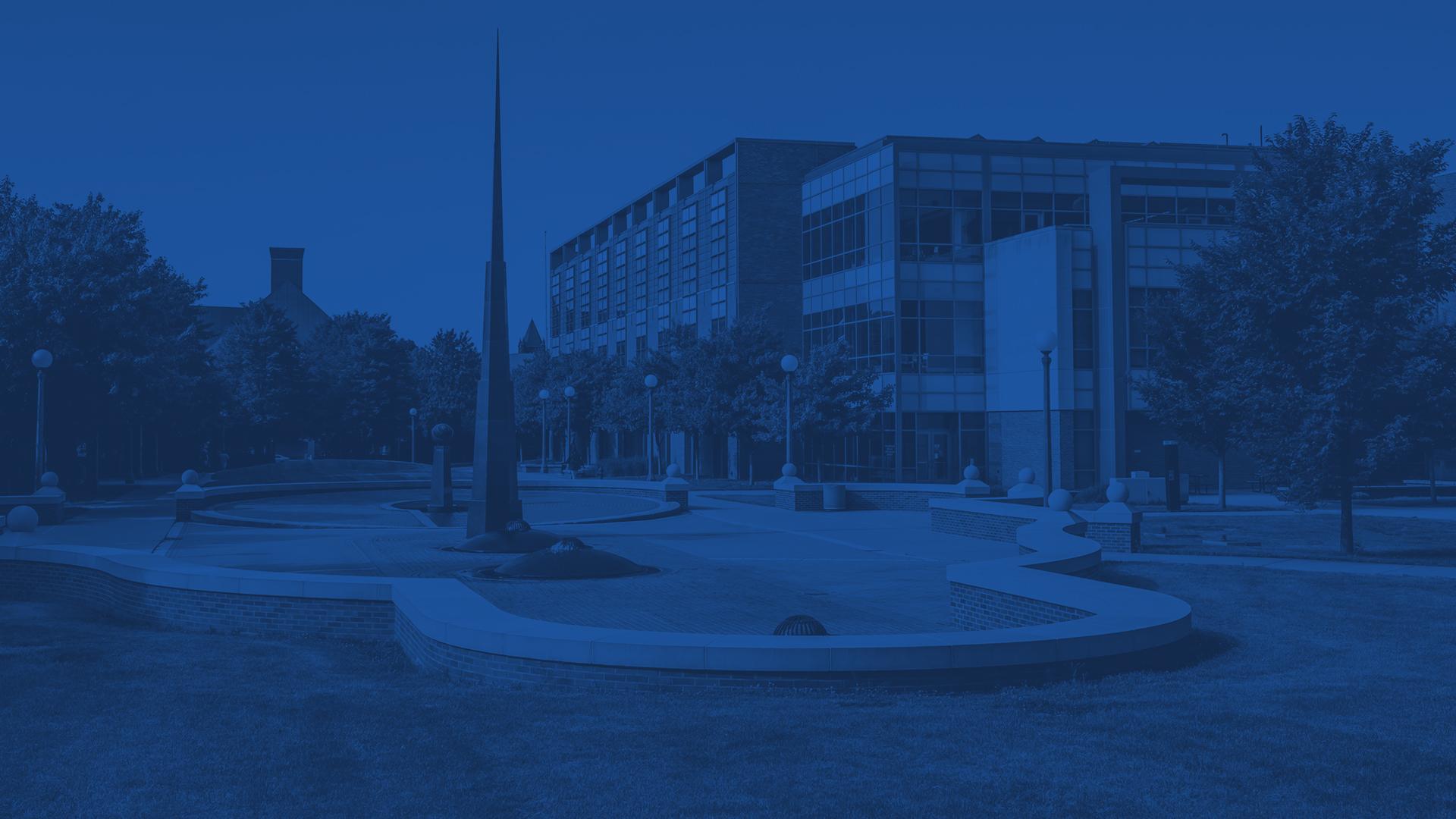 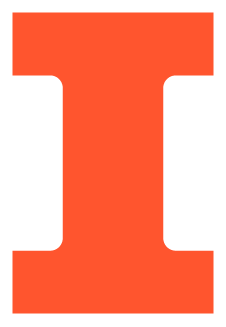 Thank you!
\ _____\
  |__/\__|
28
ELECTRICAL & COMPUTER ENGINEERING
GRAINGER ENGINEERING
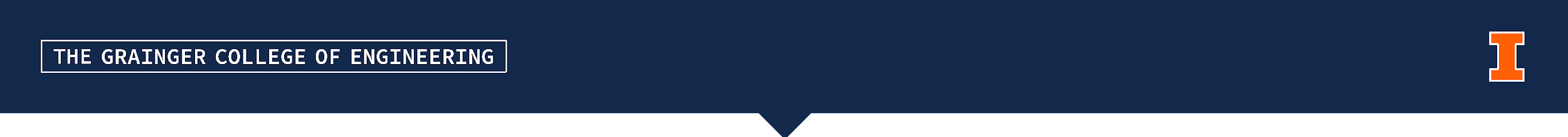 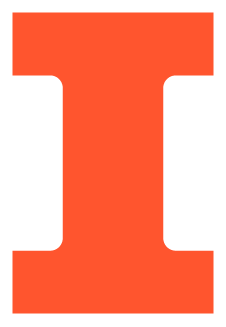 Challenges: On-Board Audio
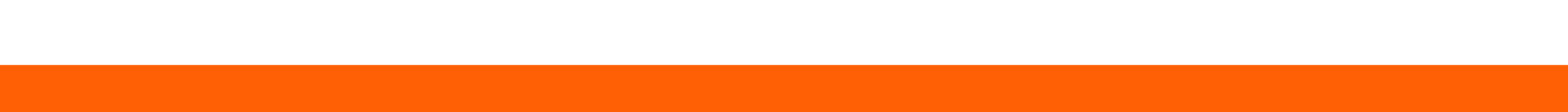 Changed design from using a binary DAC, to a active filter and a PDM signal.
Changed due to space and resource constraints

Problems:
Operated at high frequencies > 2MHz, not all ICs supported
Issue with audio noise due RF interference from WiFi antenna
Needed a new PCB design to fix issue, time constraints

Resulted in usable but noisy audio at low volumes
29
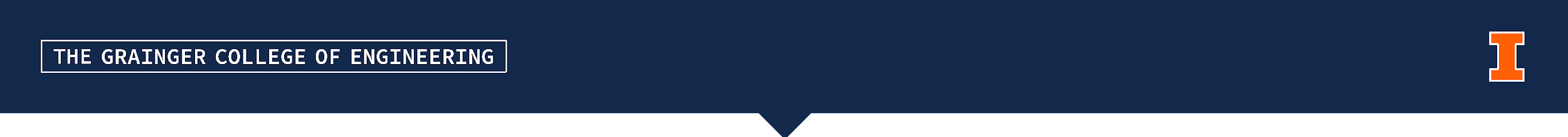 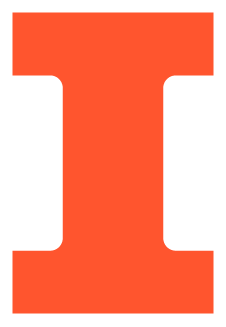 Challenges: Data Latency & Synchronization
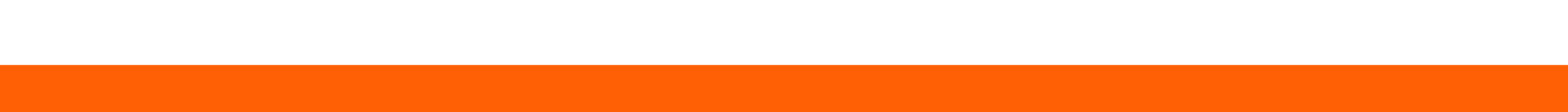 Large amounts of bi-directional data:
Camera, ToF Imager, Asynchronous user input
Spatial Audio, Machine Learning Algorithms outputs

Synchronization and latency issues on MCU and Web-App due to limited bandwidth

Minimized effect using multithreading and multiple WiFi sockets
30